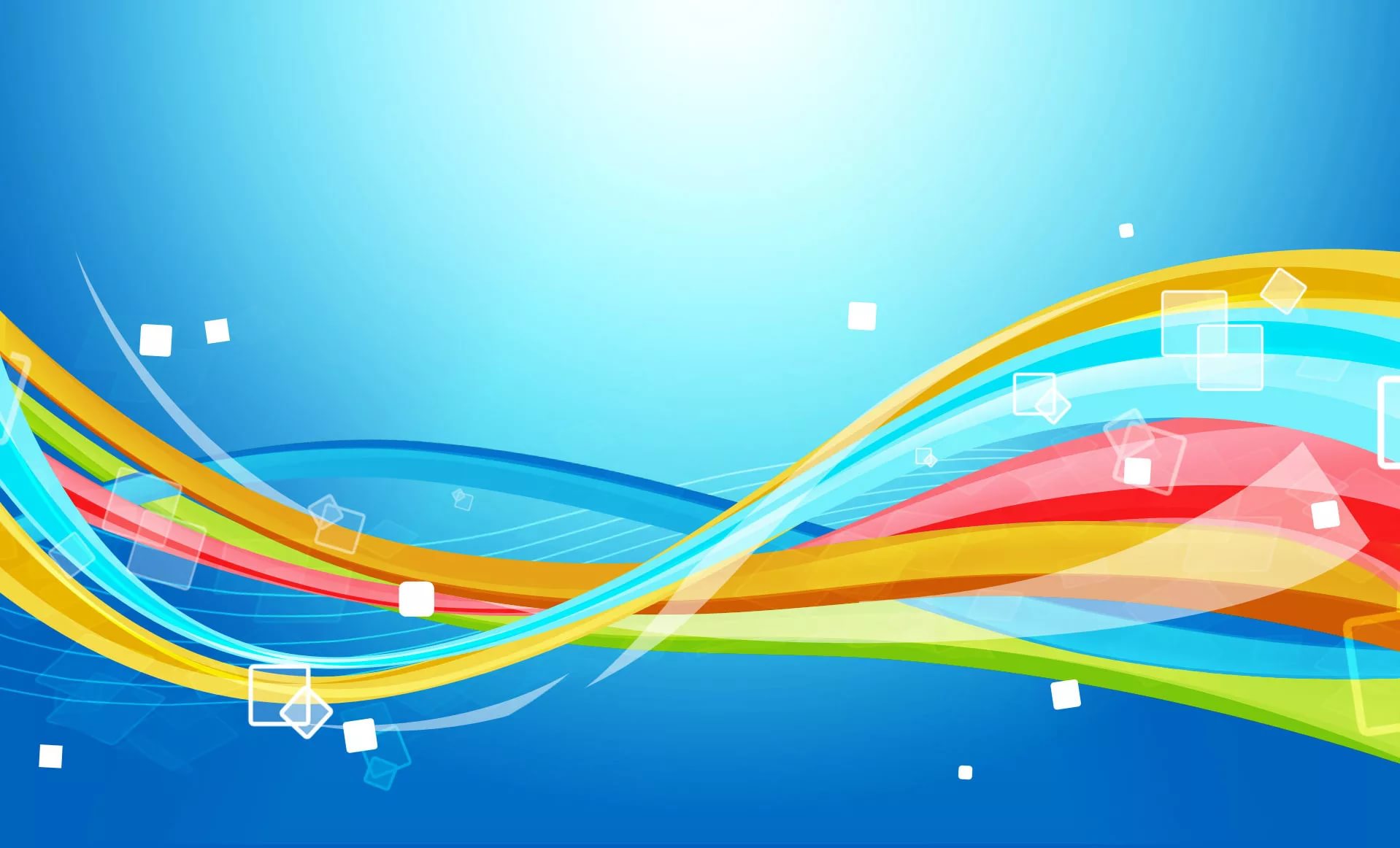 «Развитие творческих способностей дошкольников в рамках  реализации ФГОС ДО»
1
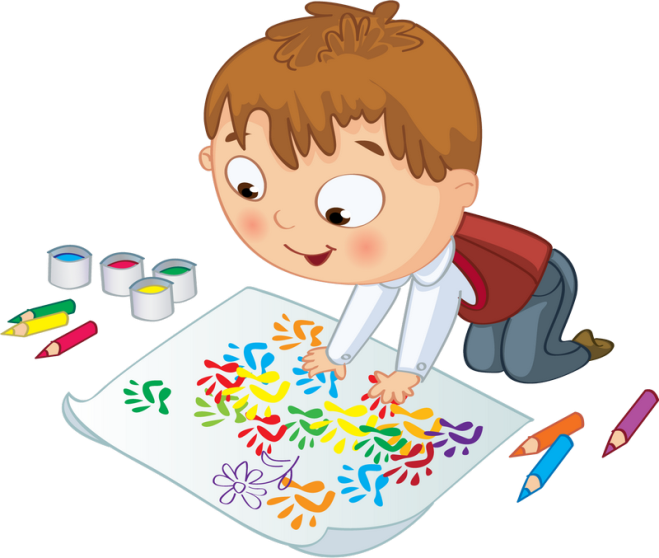 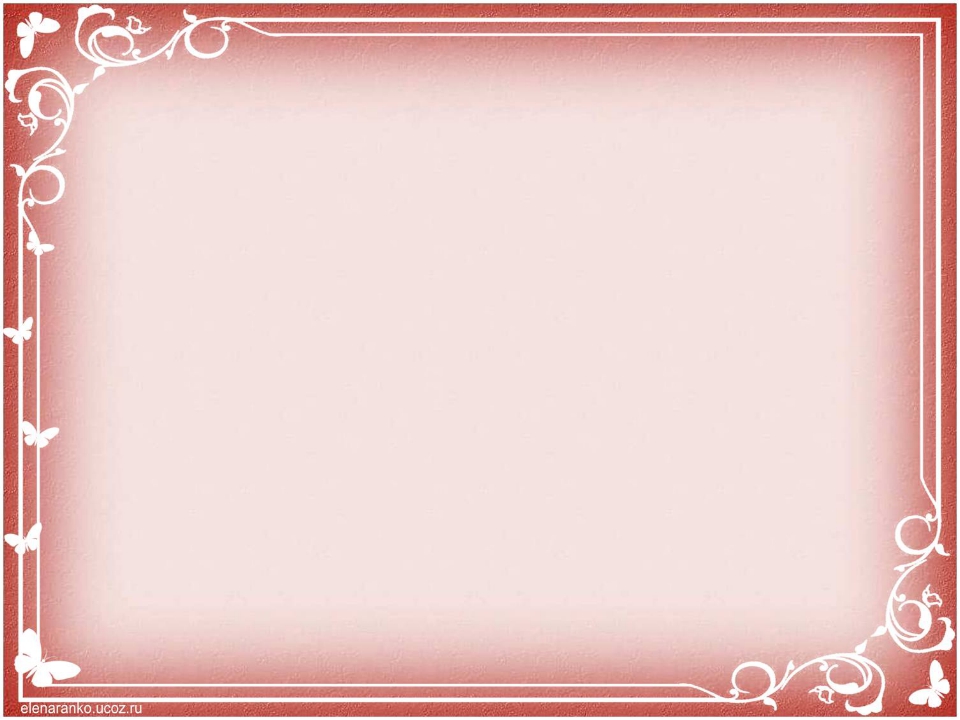 2
Ребенок наделен великими возможностями.
И если мы действительно стремимся 
к преображению общества, целью 
обучения должно стать развитие 
творческих способностей.
                                                 М. Монтессори
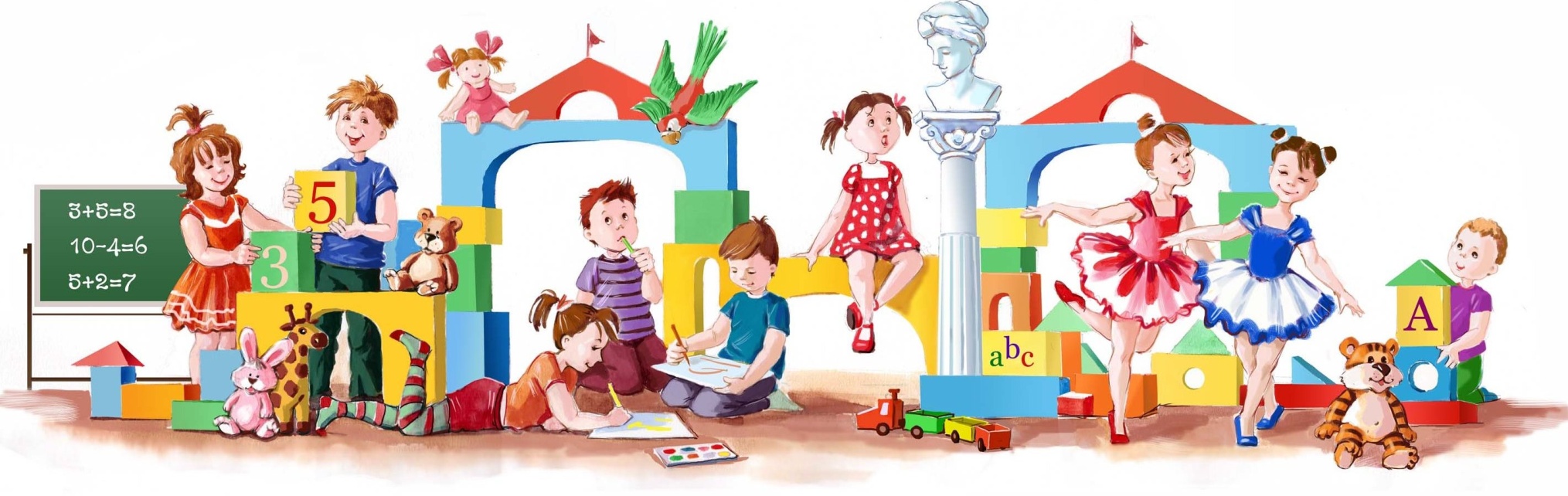 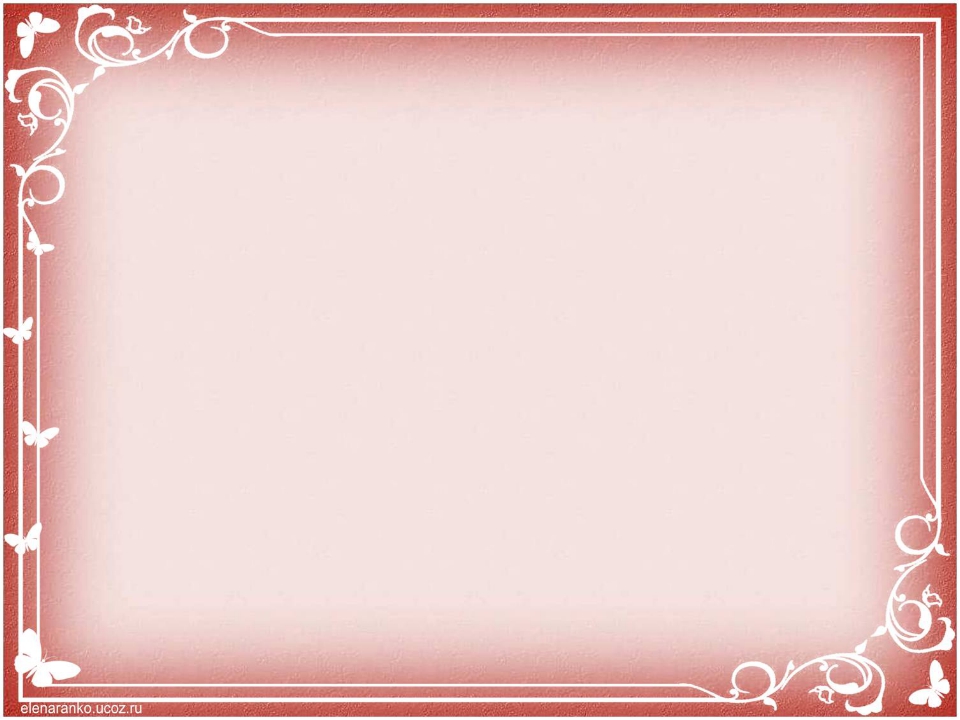 3
Творческие способности - это индивидуальные  особенности ребенка. У одного,  это развито более ярко может врожденное – наследственное, а может на него так влияет окружающая среда.
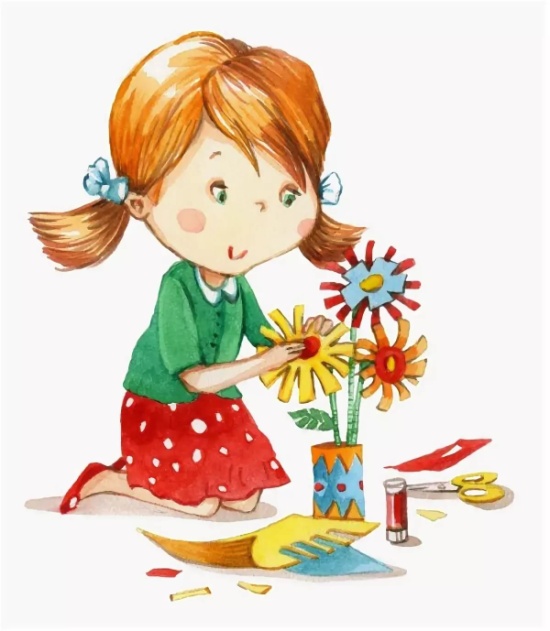 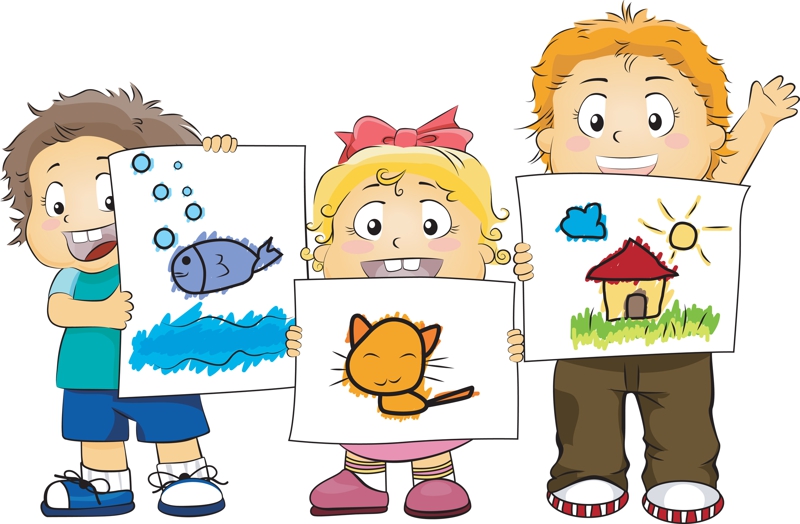 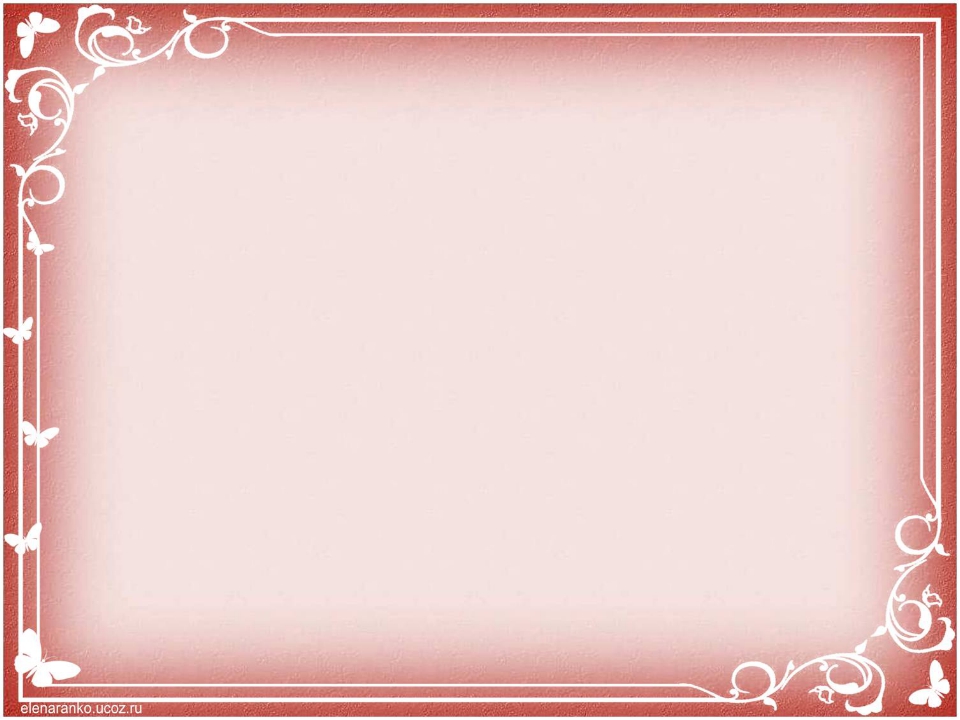 4
Методы и приемы:

Наглядный метод – показ приемов работы, оценка детских работ;
Словесный метод - педагог использует для того, чтобы дети могли включиться в совместную деятельность;
Художественное слово – дети эмоционально откликаются на красоту поэтических строк;
Игра -  игровые приемы способствуют развитию мышления и воображения, а также привлекают детей к выполнению задач;
Музыкальные произведения - Музыка помогает лучше понять, представить изображаемый образ, настраивает детей на единый лад, сопровождает процесс изобразительного творчества;
 Игровая  мотивация -  ставит перед детьми игровую и только потом учебную задачу.
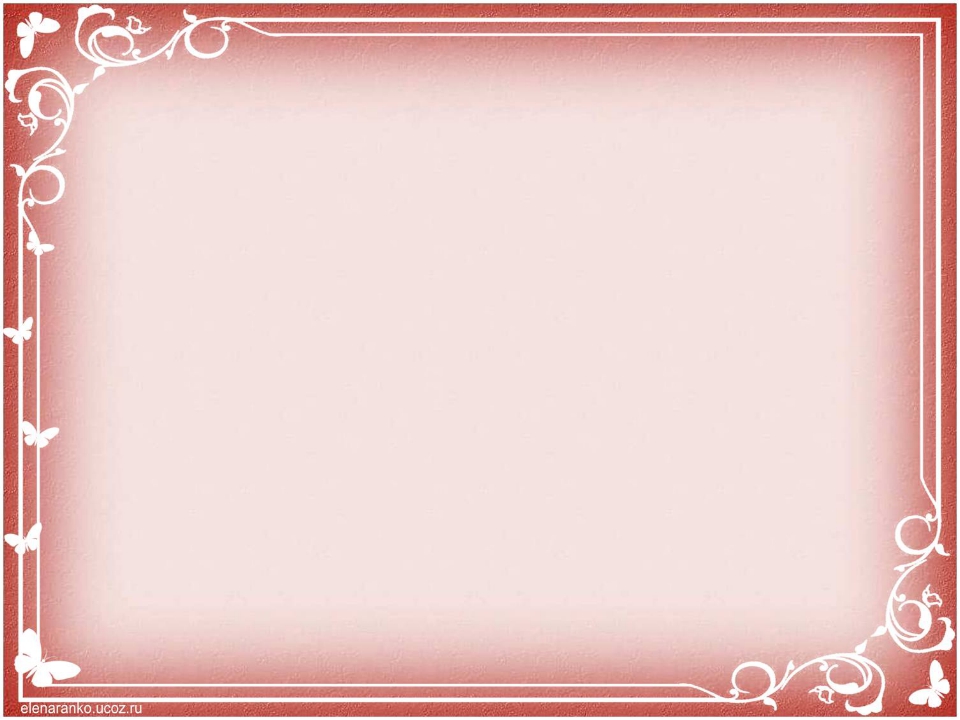 5
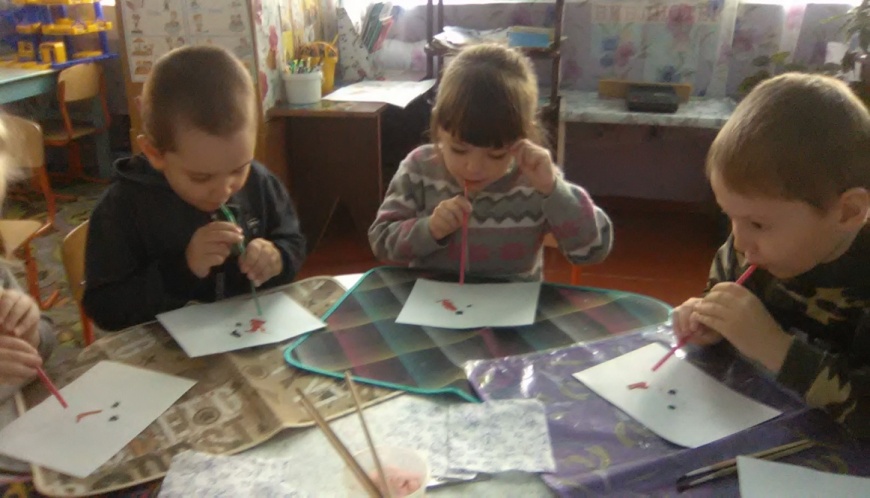 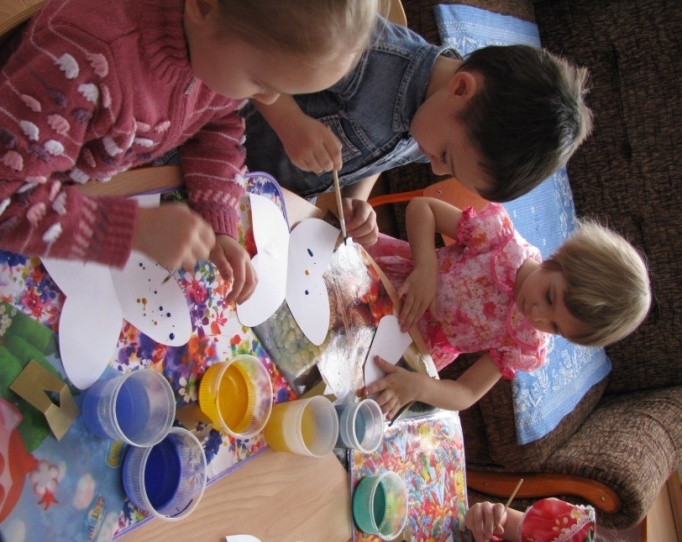 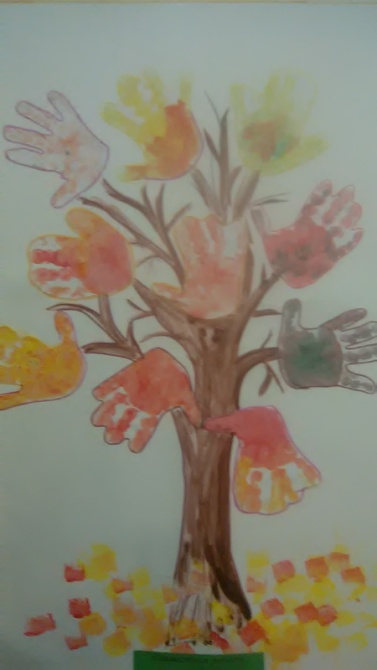 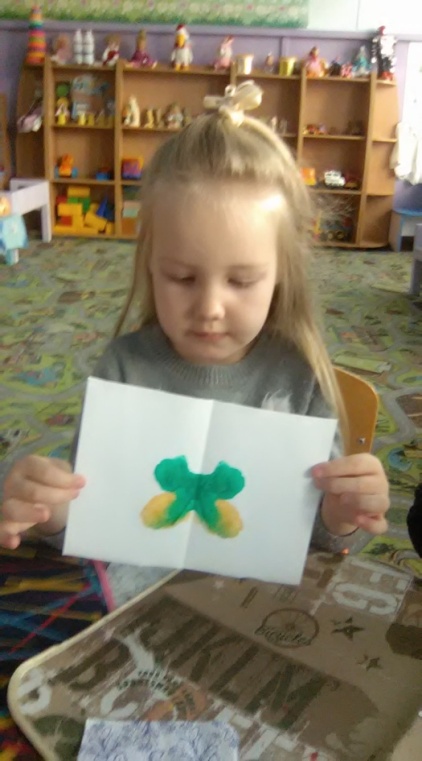 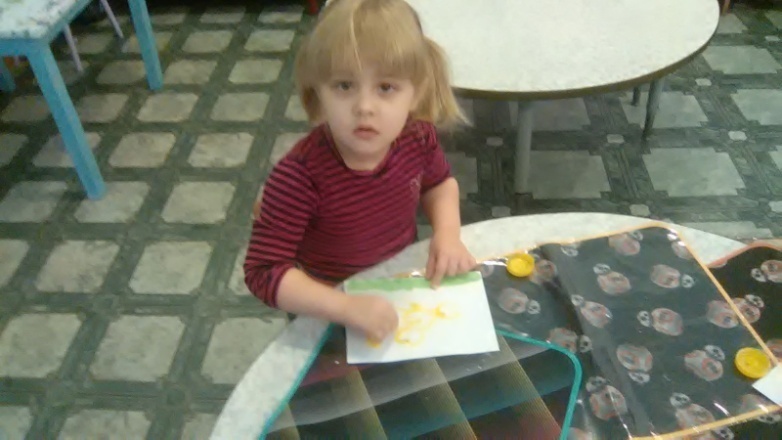 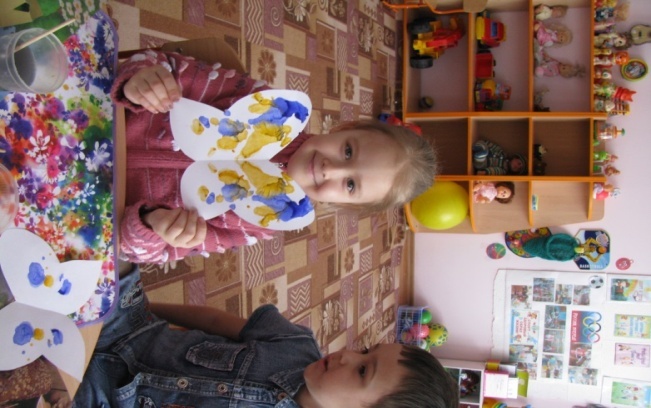 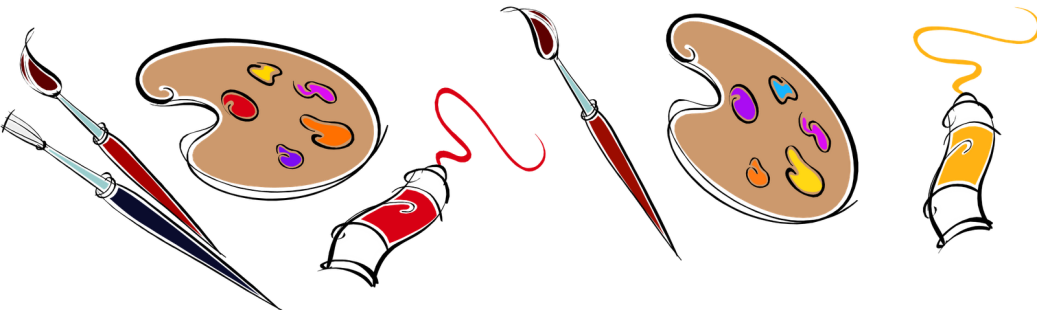 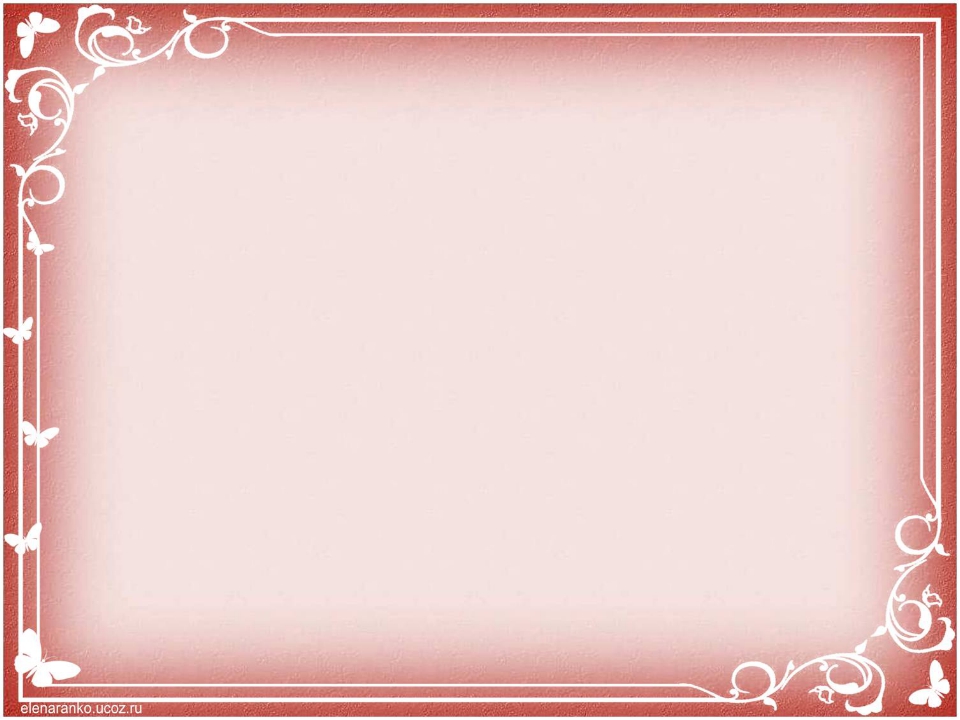 6
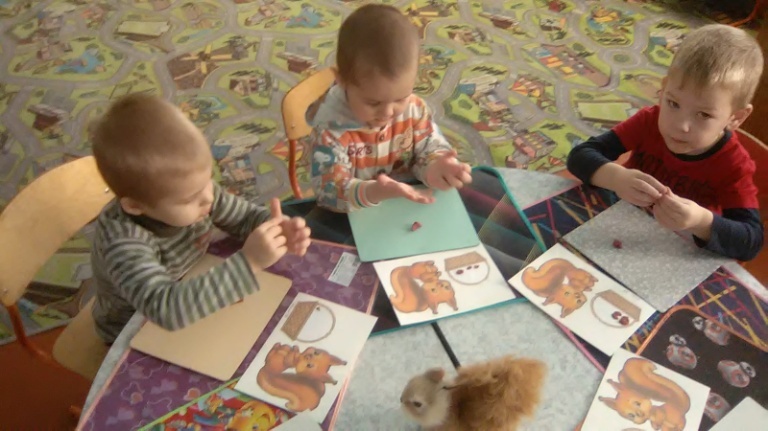 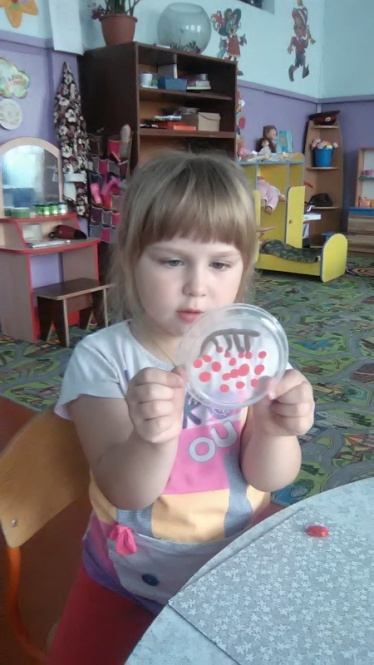 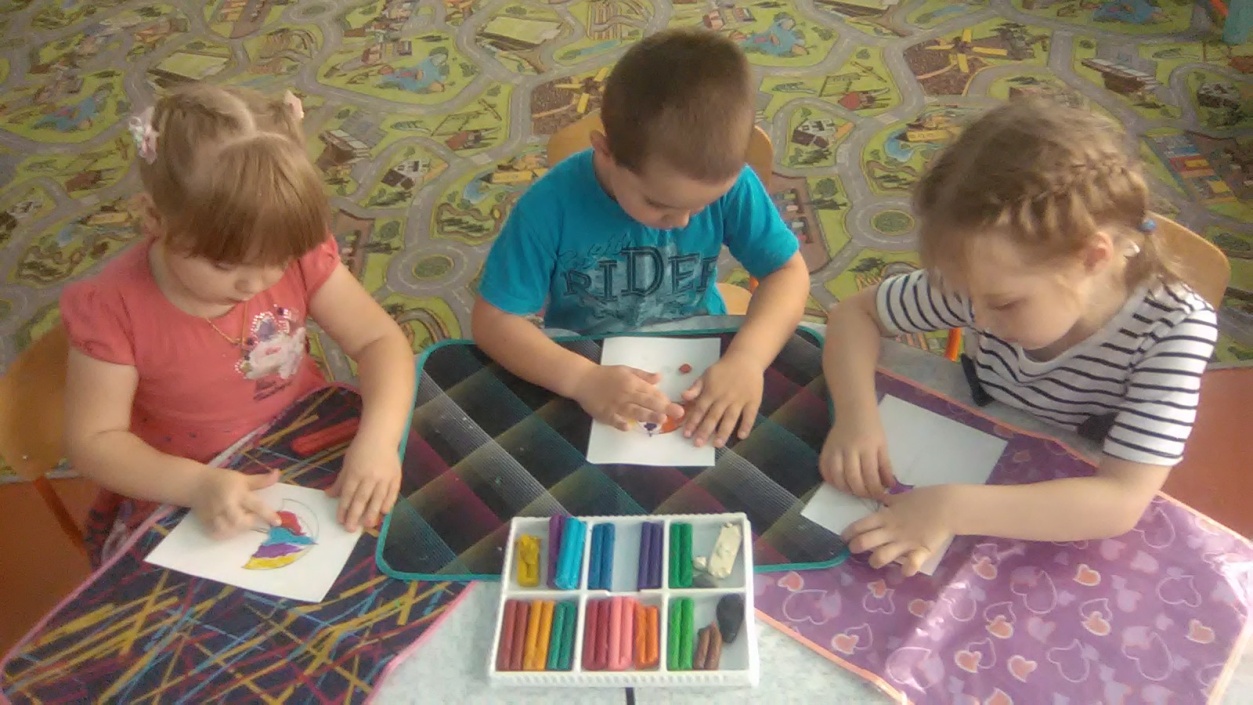 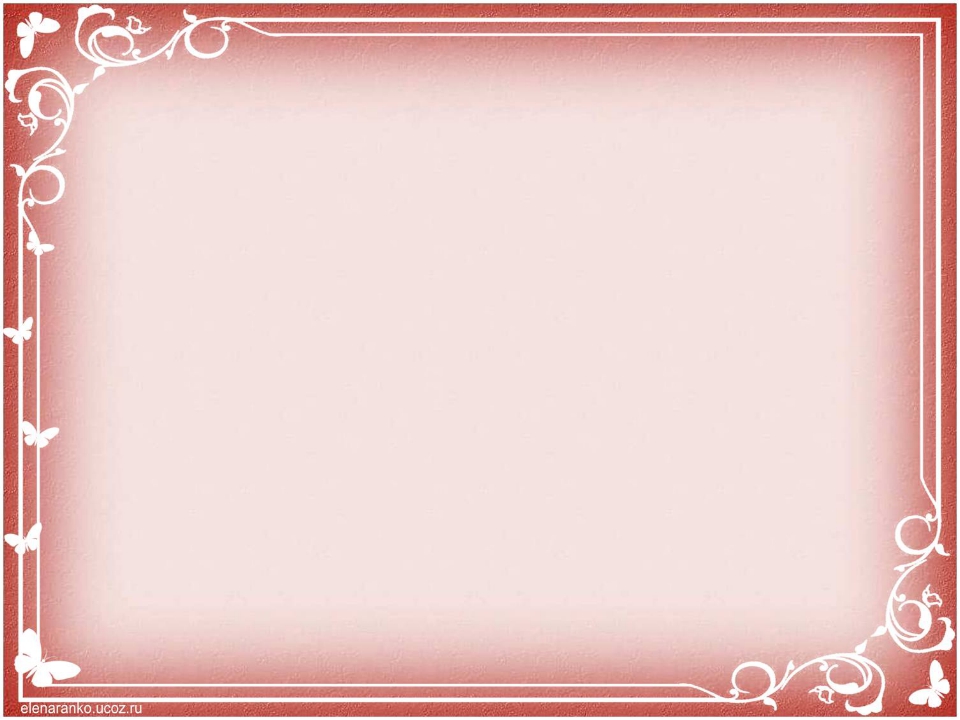 7
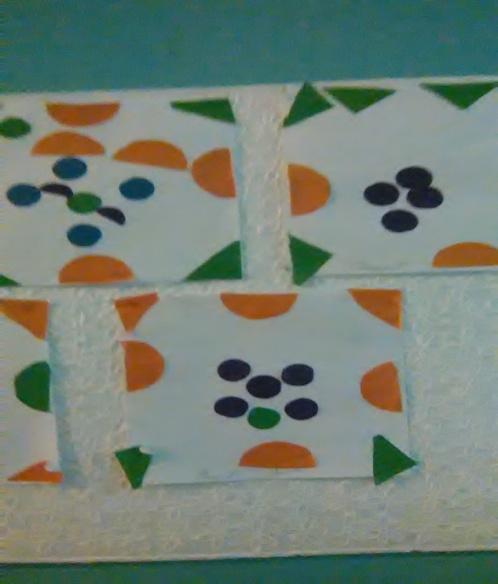 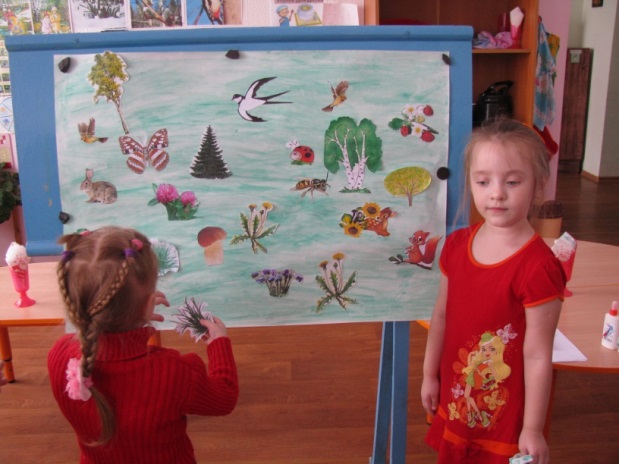 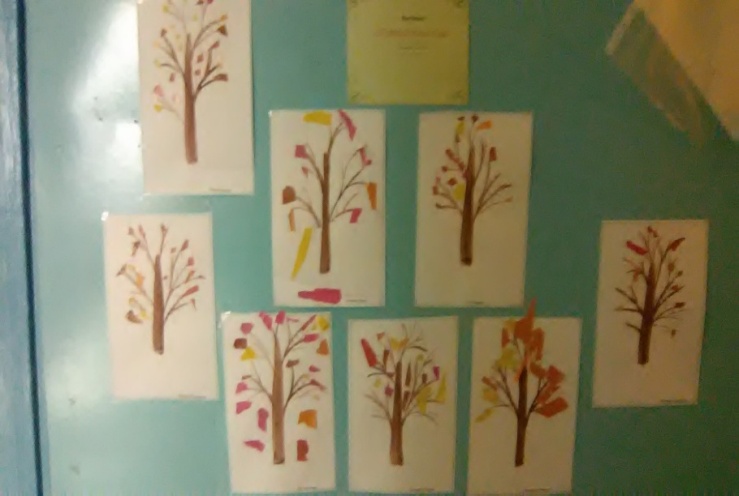 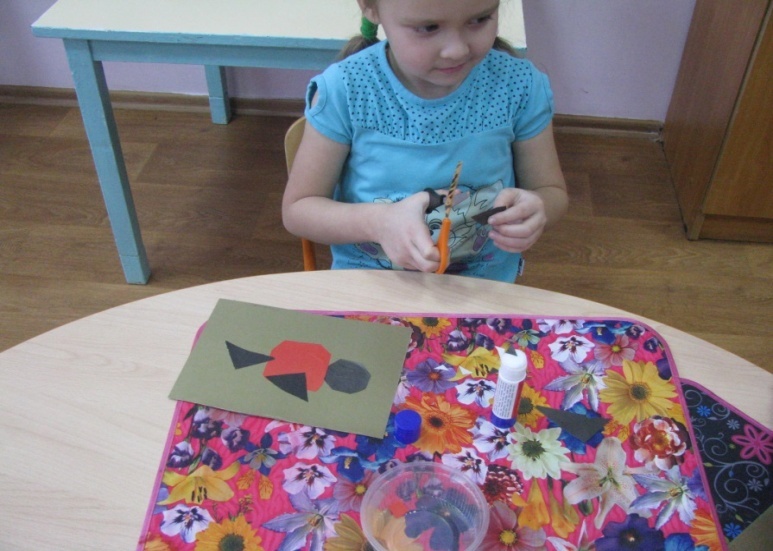 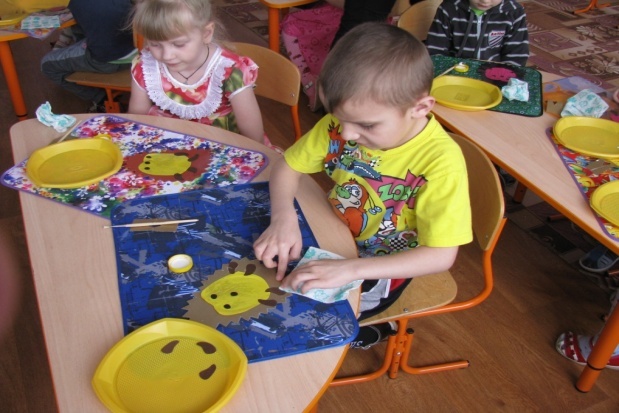 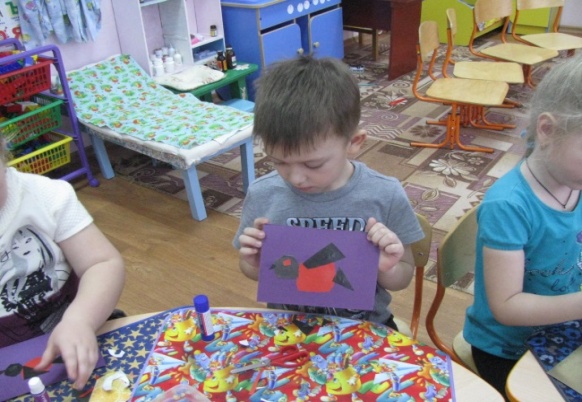 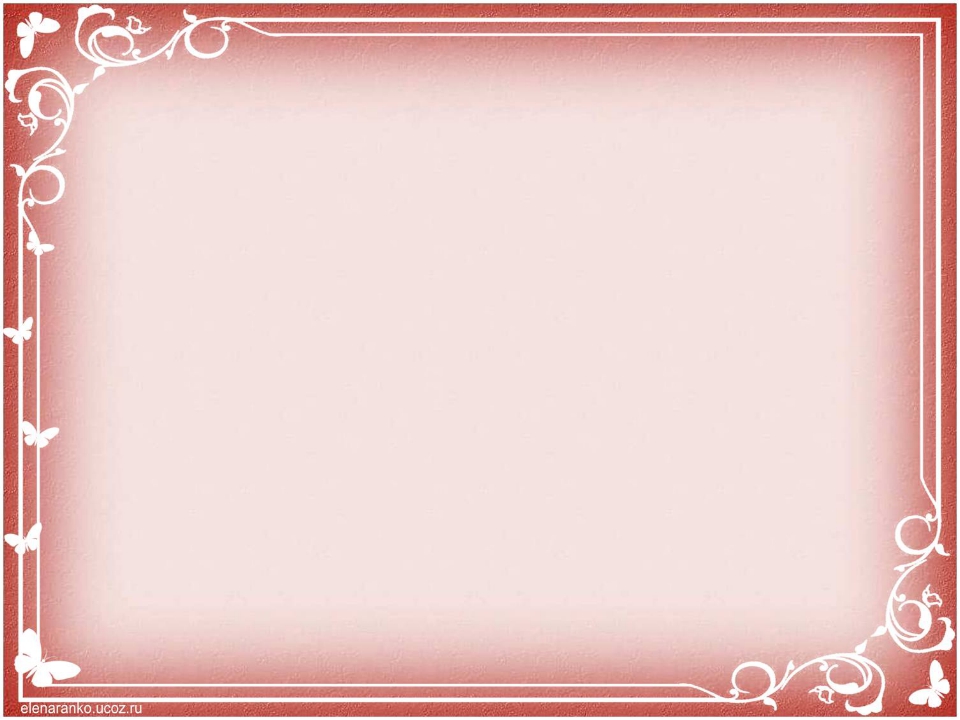 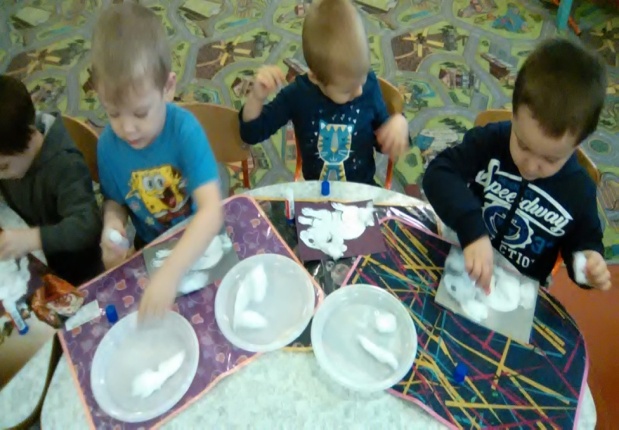 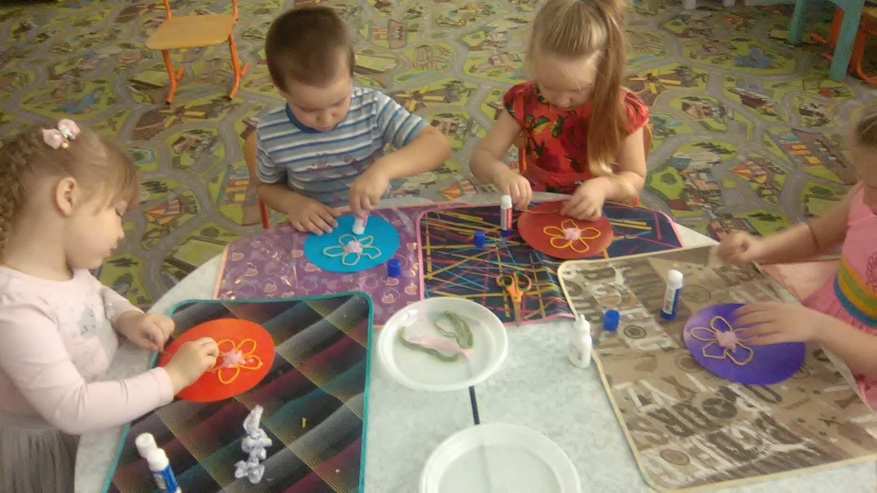 8
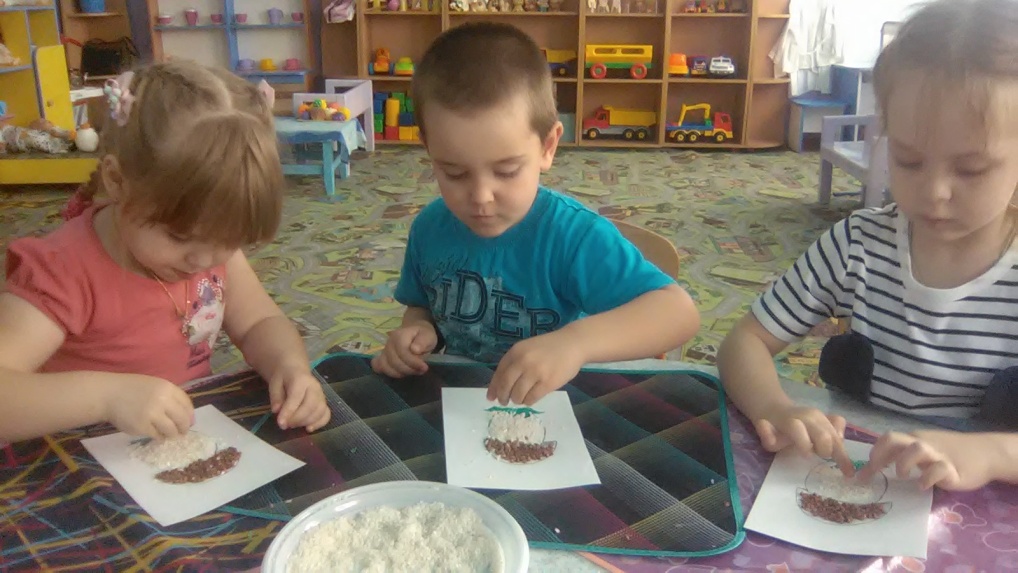 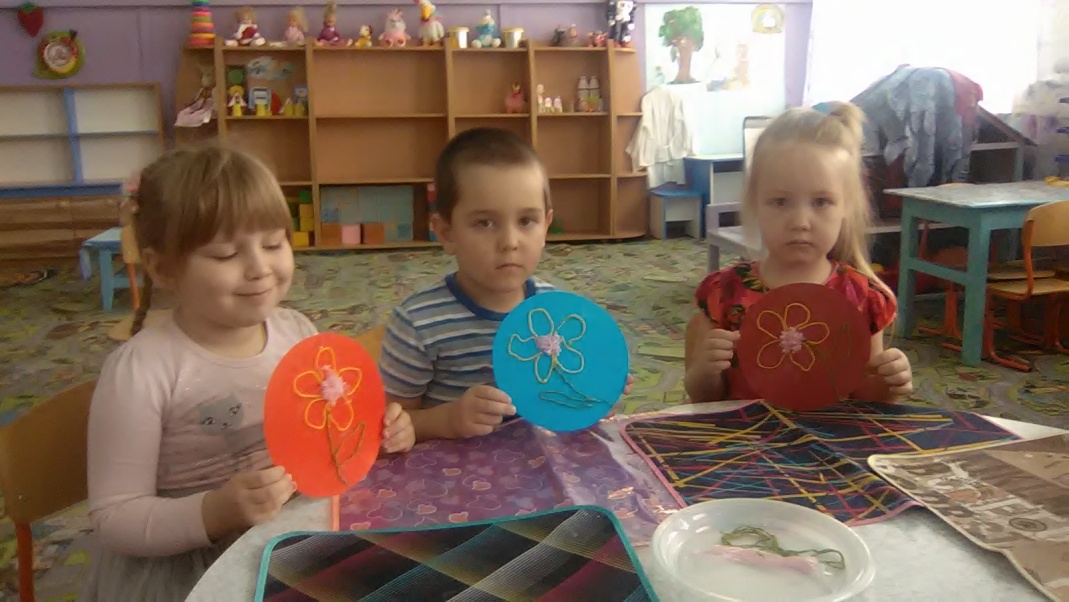 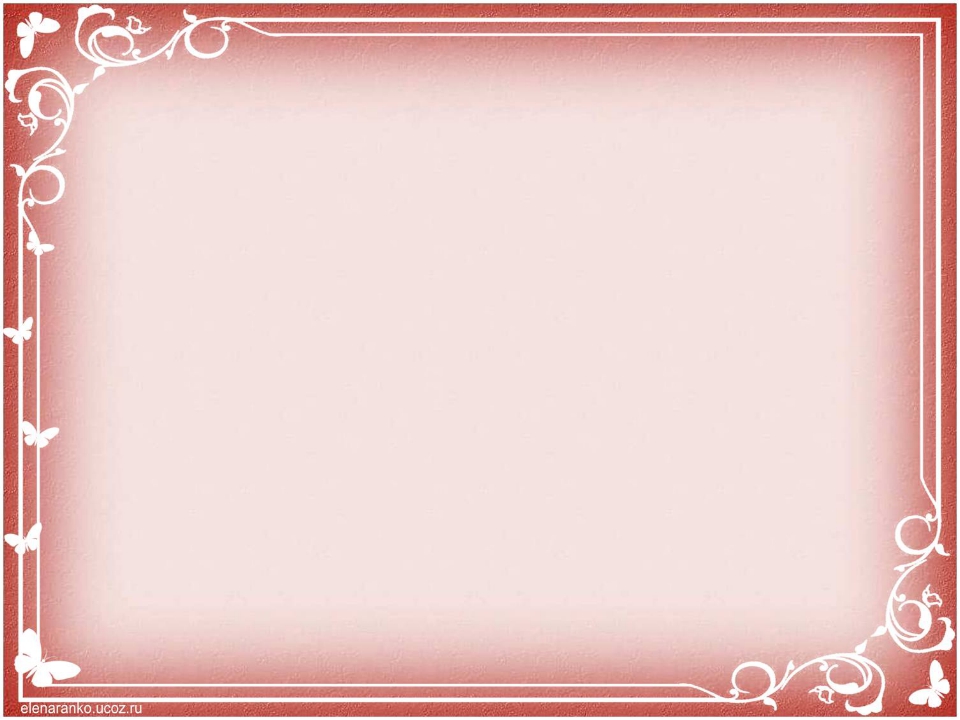 9
Большую роль в развитии творческих способностей имеет – конструирование.
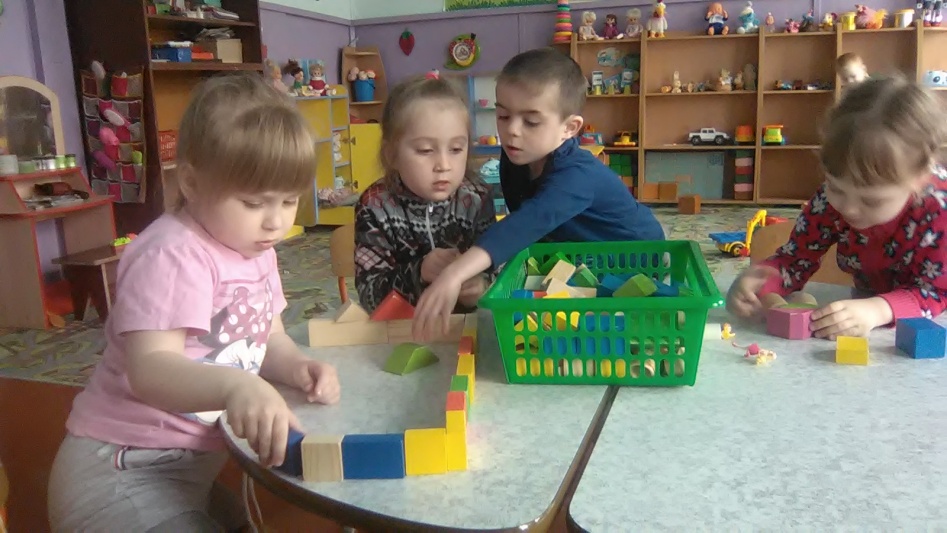 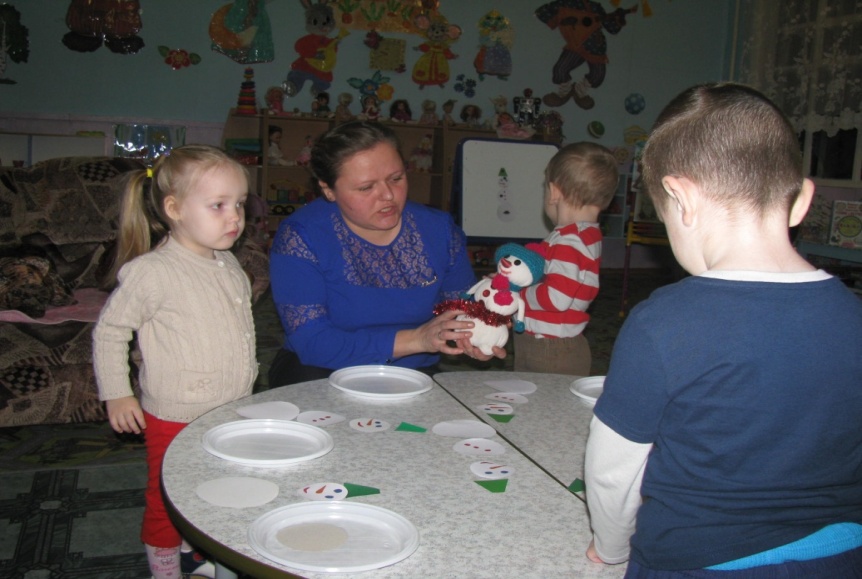 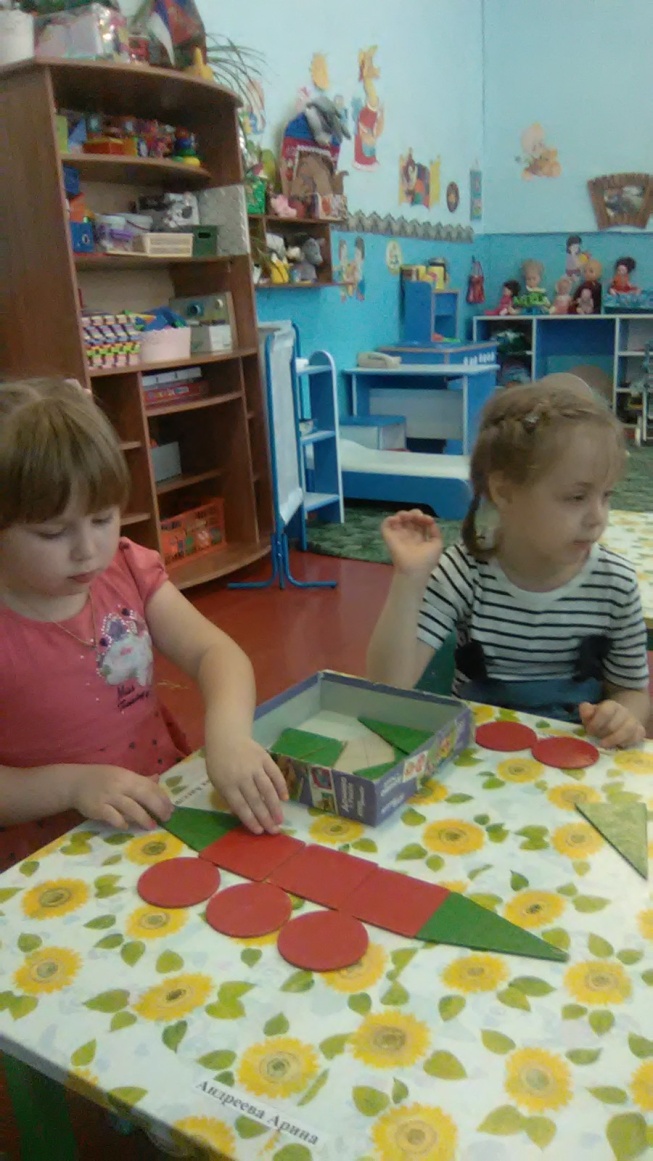 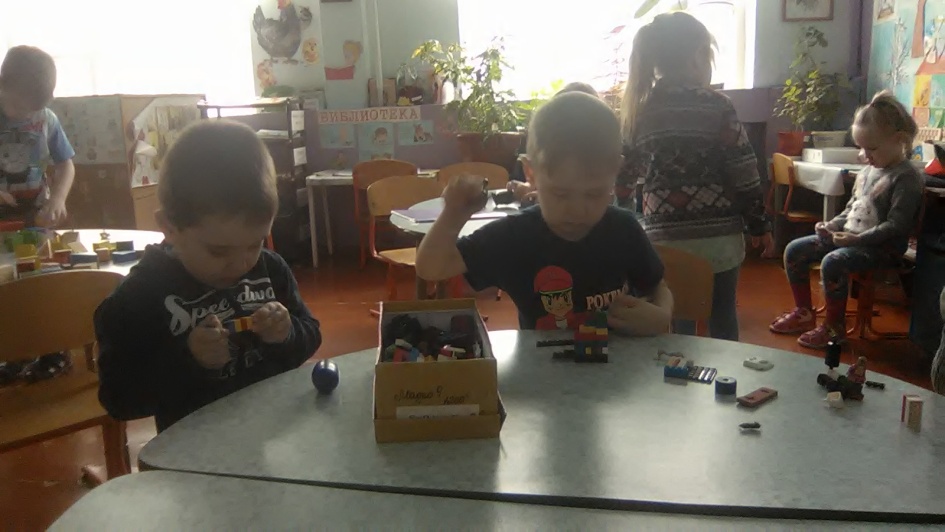 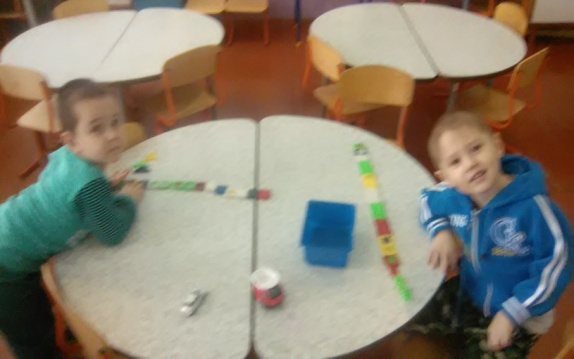 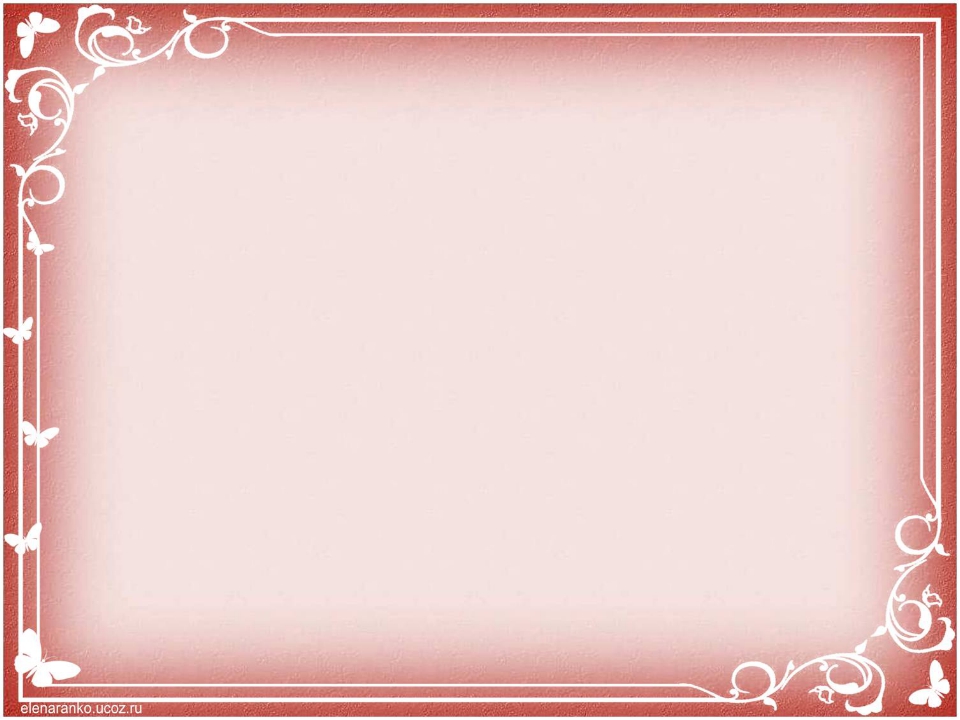 10
В качестве строительного материала можно использовать 
природный материал
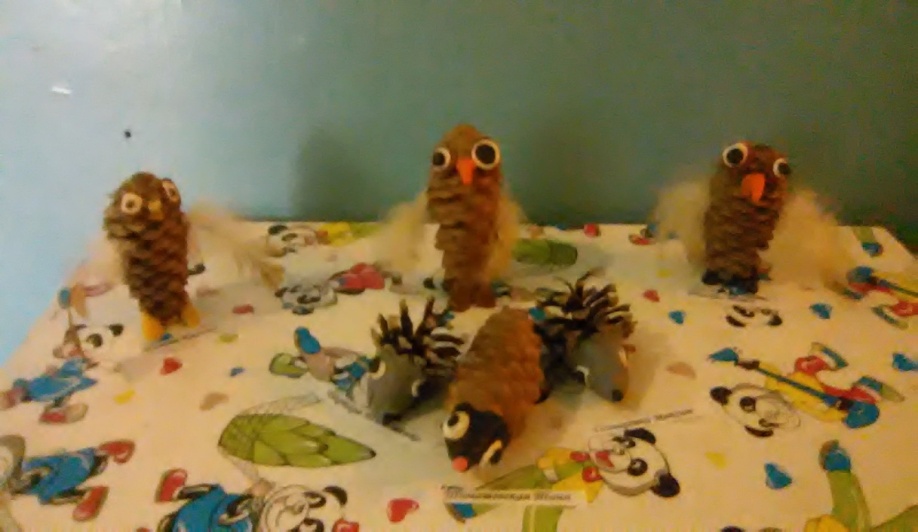 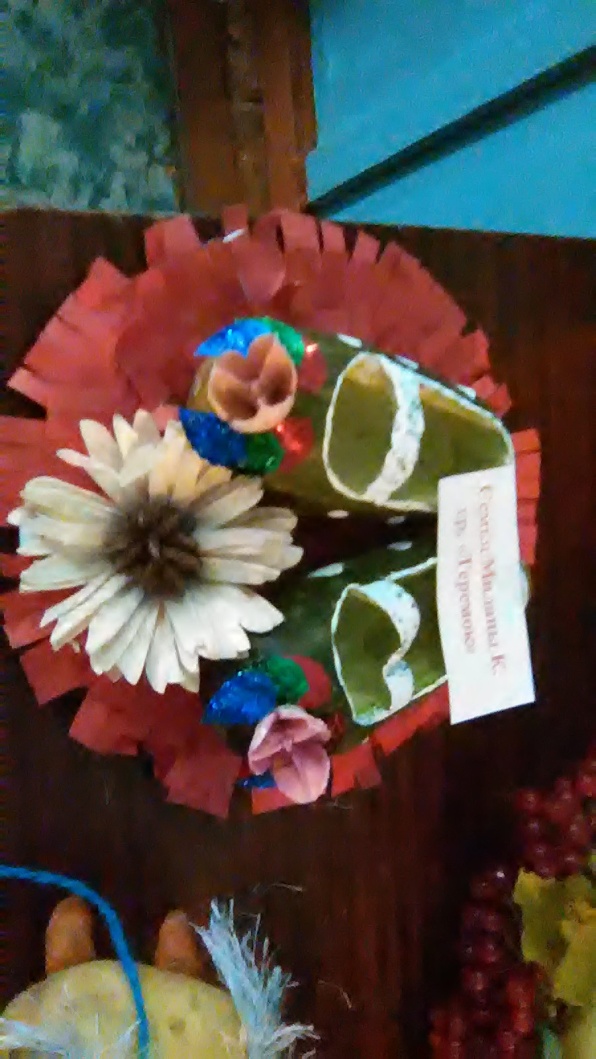 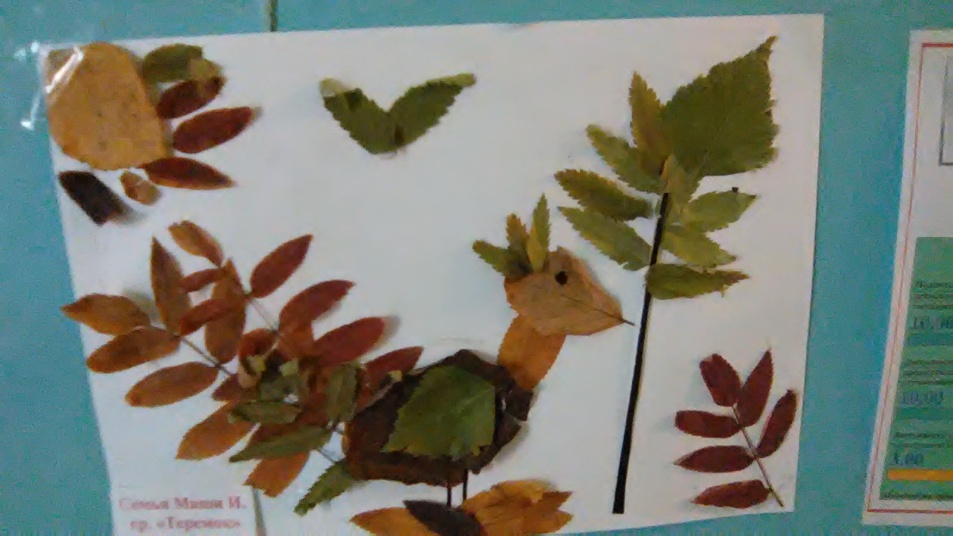 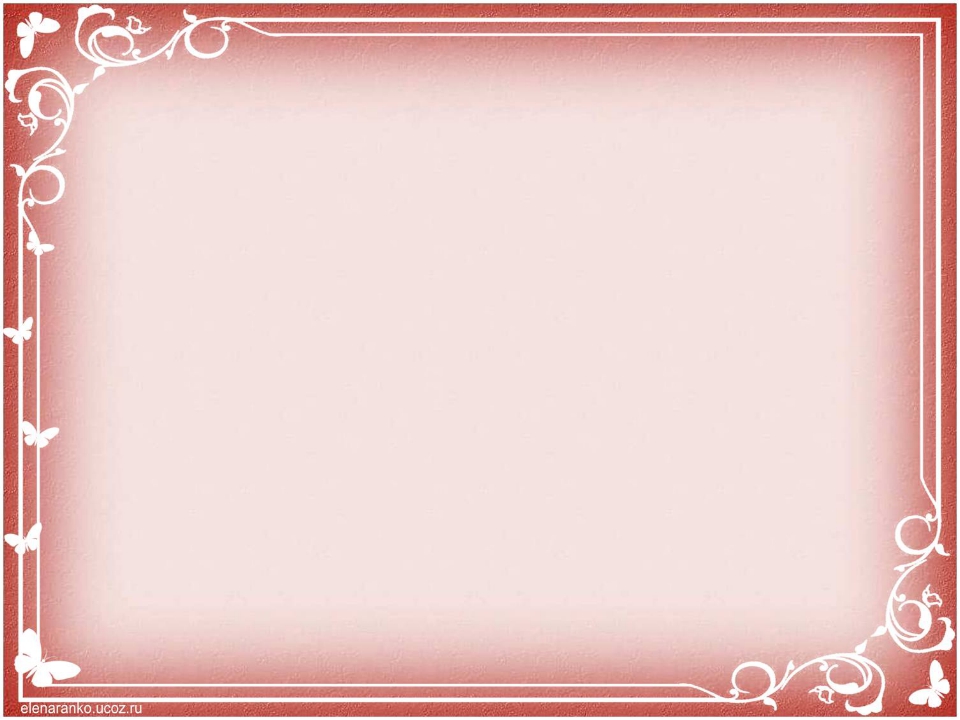 Создание поделок из бросового материала  стимулирует любознательность, образное и пространственное мышление.
11
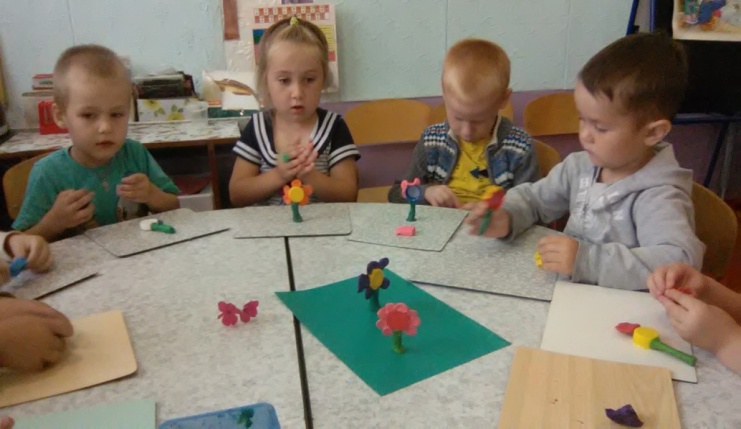 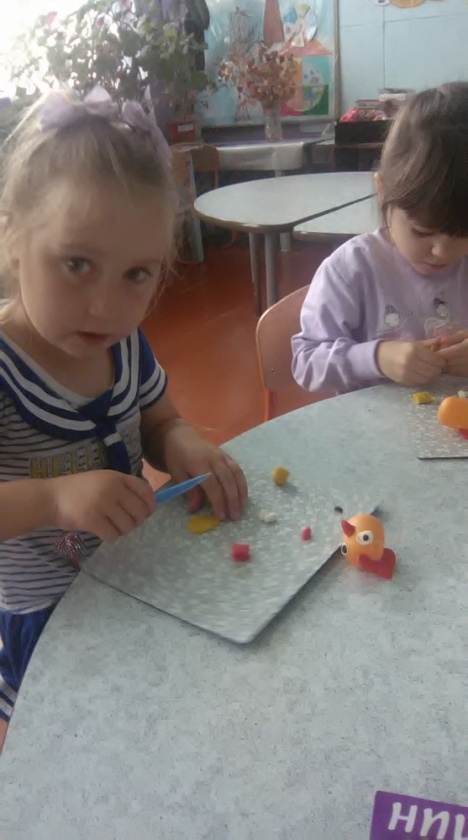 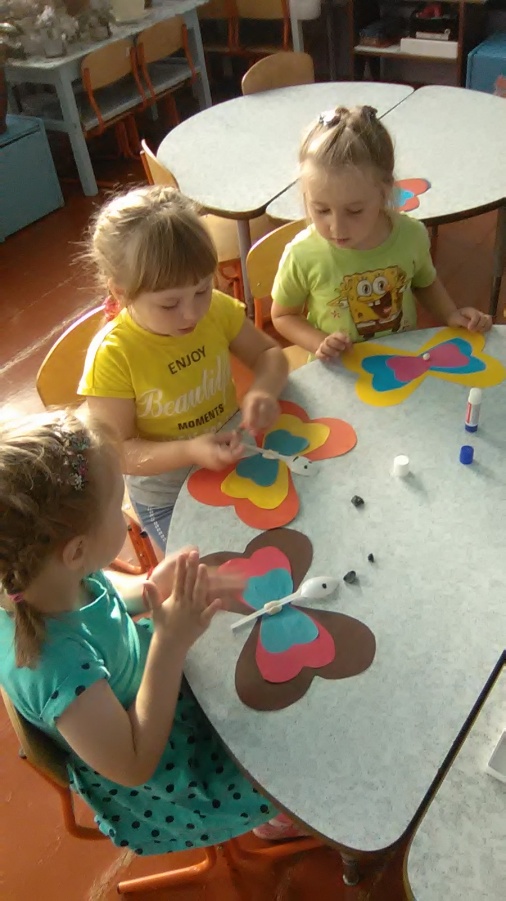 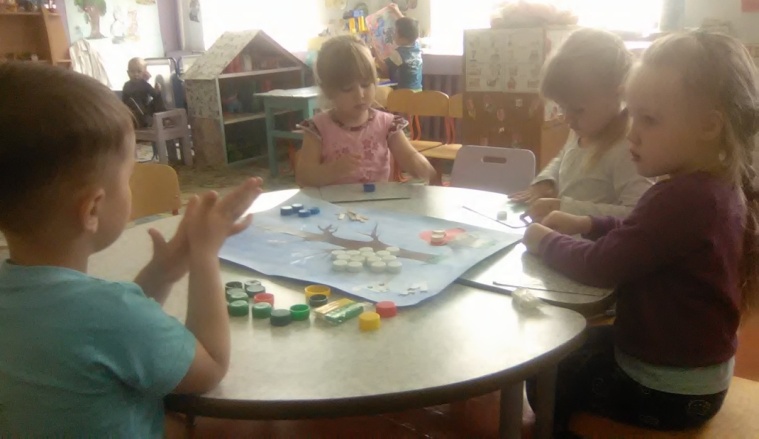 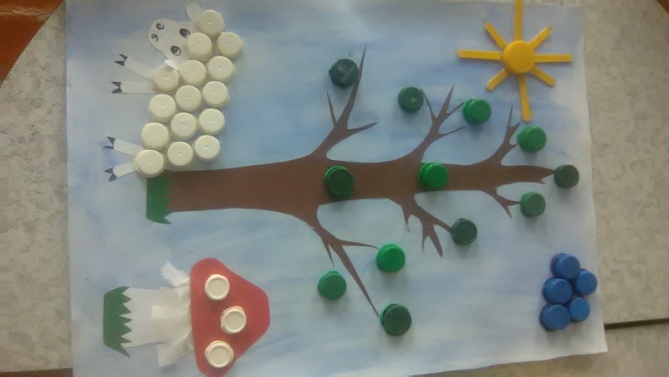 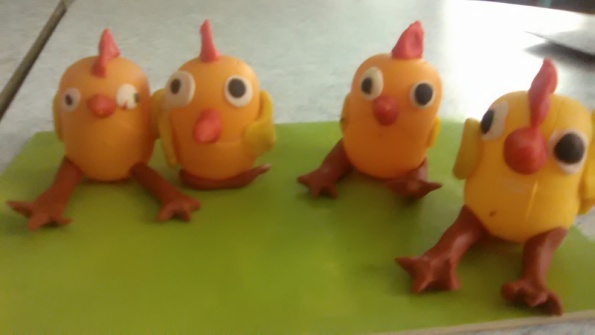 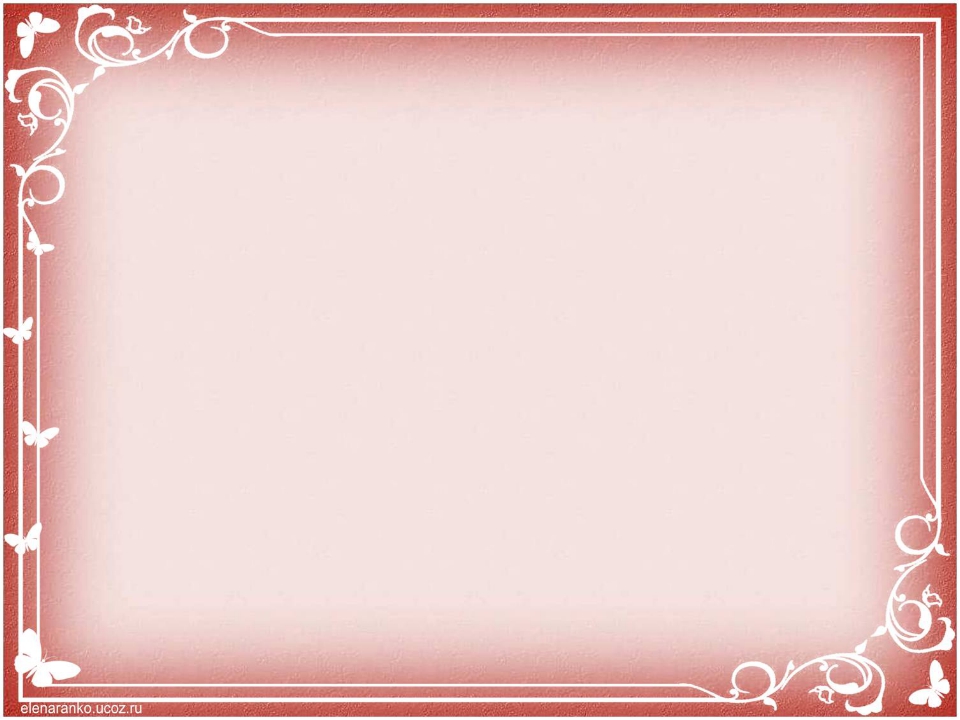 Особое значение в детских садах можно и нужно уделять театрализованной деятельности, всем видам детского театра, потому что они помогают:
сформировать правильную модель поведения в современном мире;
повысить общую культуру ребенка, приобщать к духовным   ценностям;
познакомить его с детской литературой, музыкой, изобразительным искусством, правилами этикета, обрядами, традициями, привить устойчивый интерес;
совершенствовать навык воплощать в игре определенные переживания, побуждать к созданию новых образов, побуждать к мышлению.
12
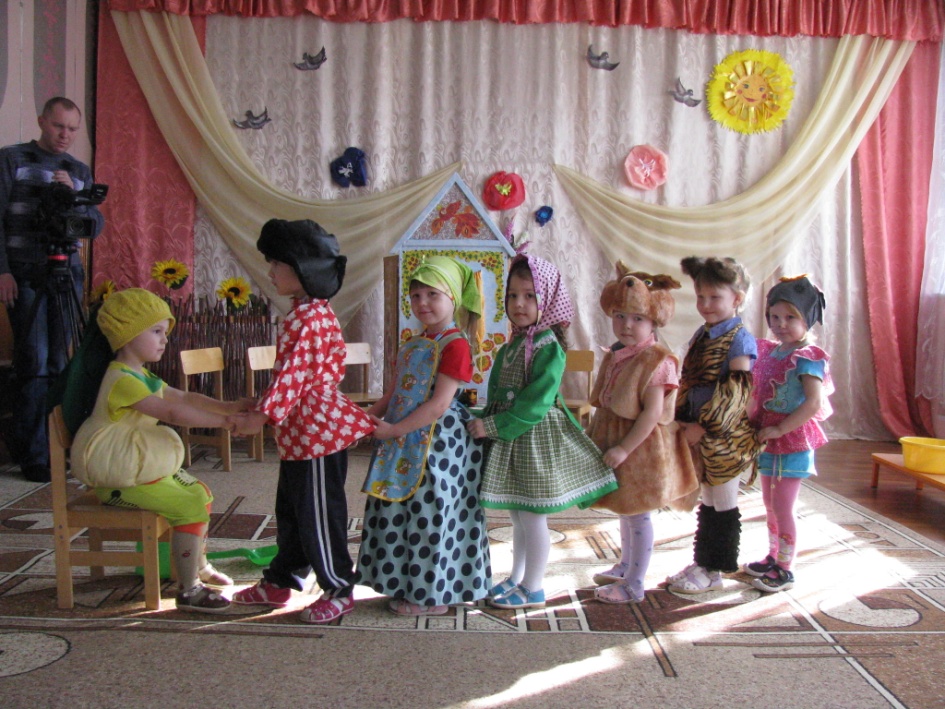 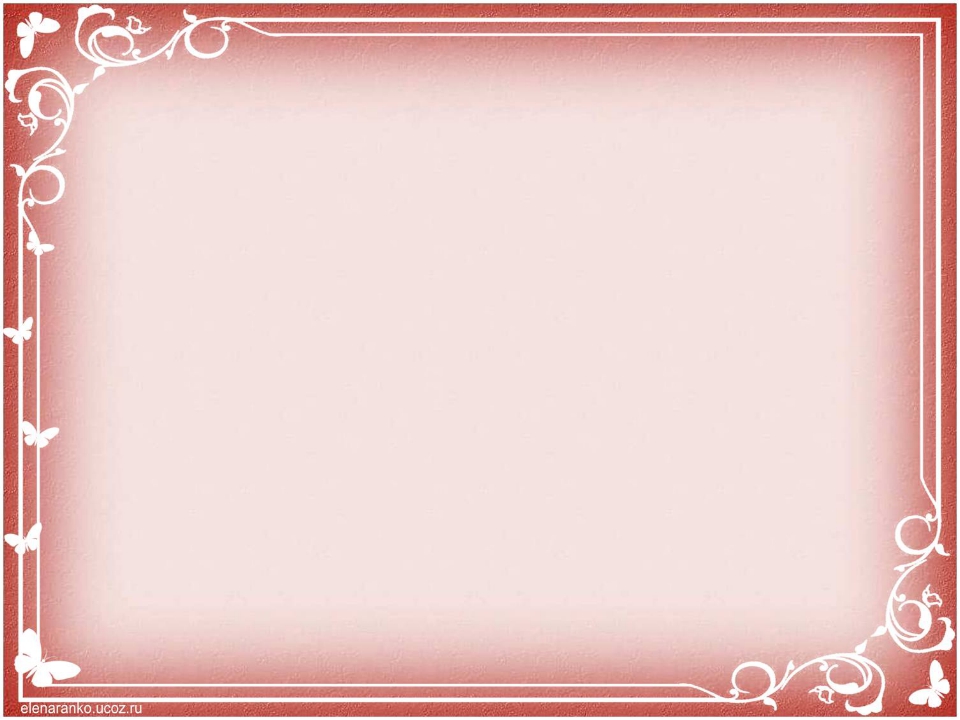 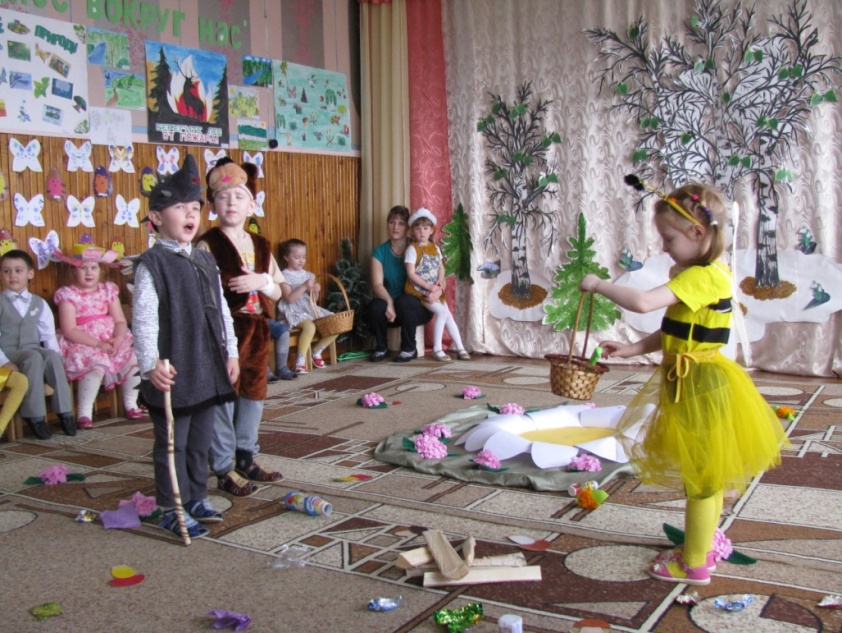 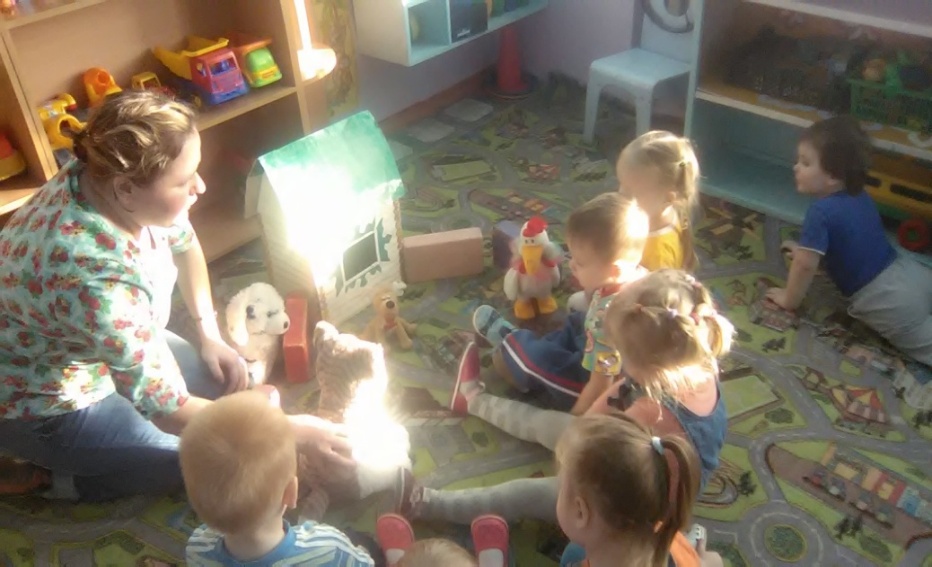 13
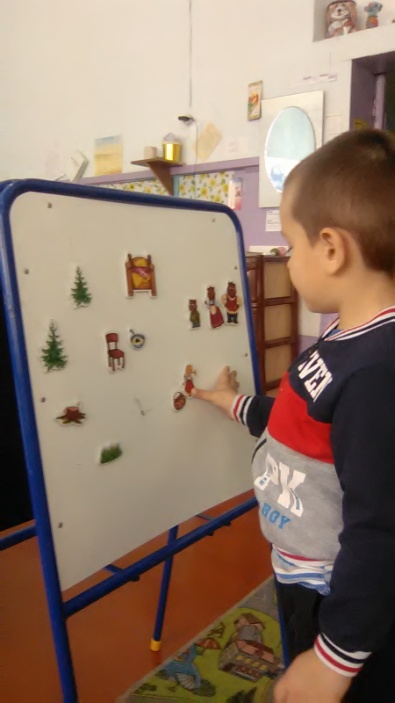 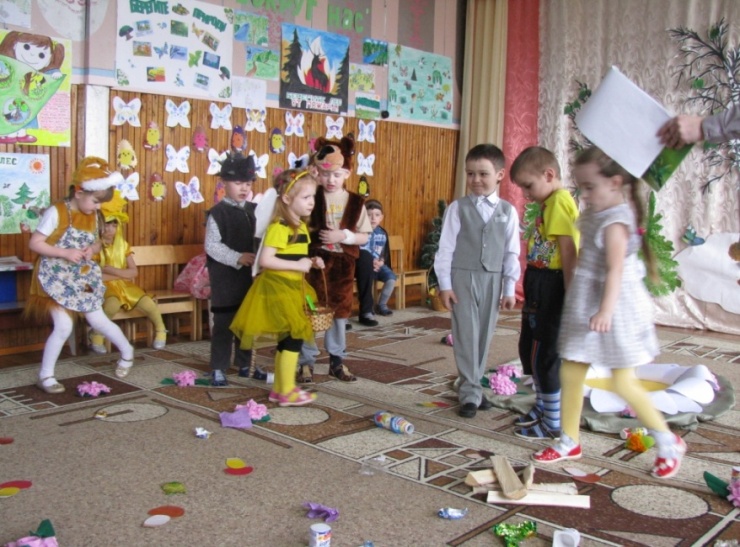 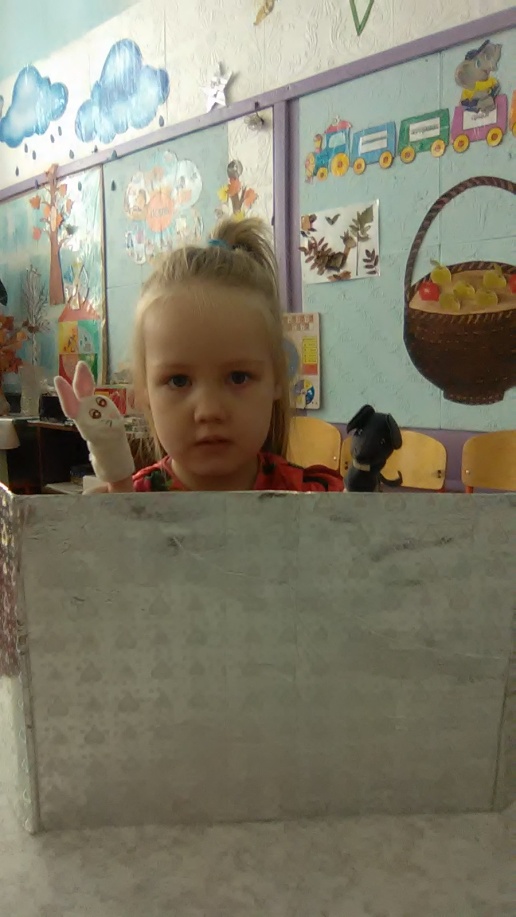 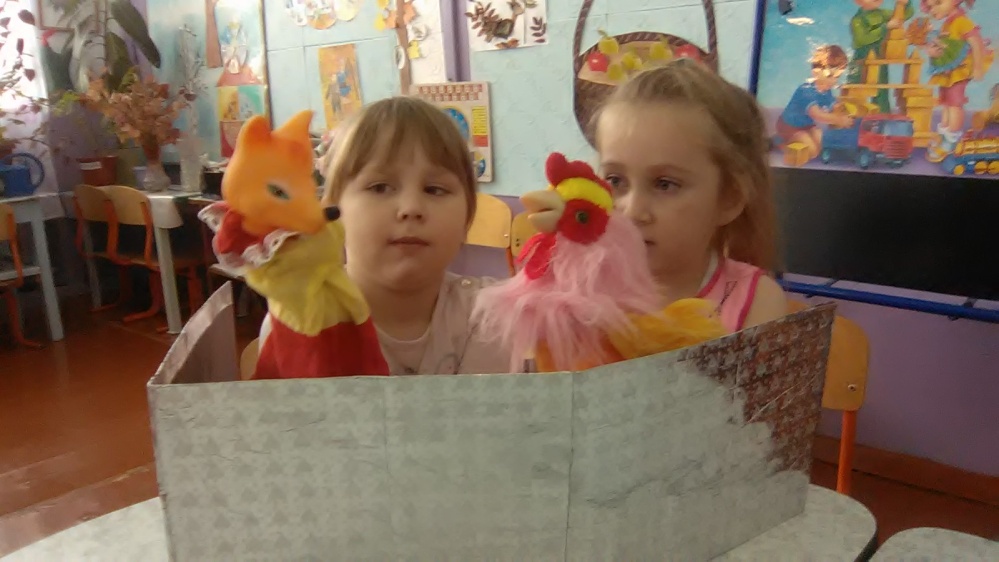 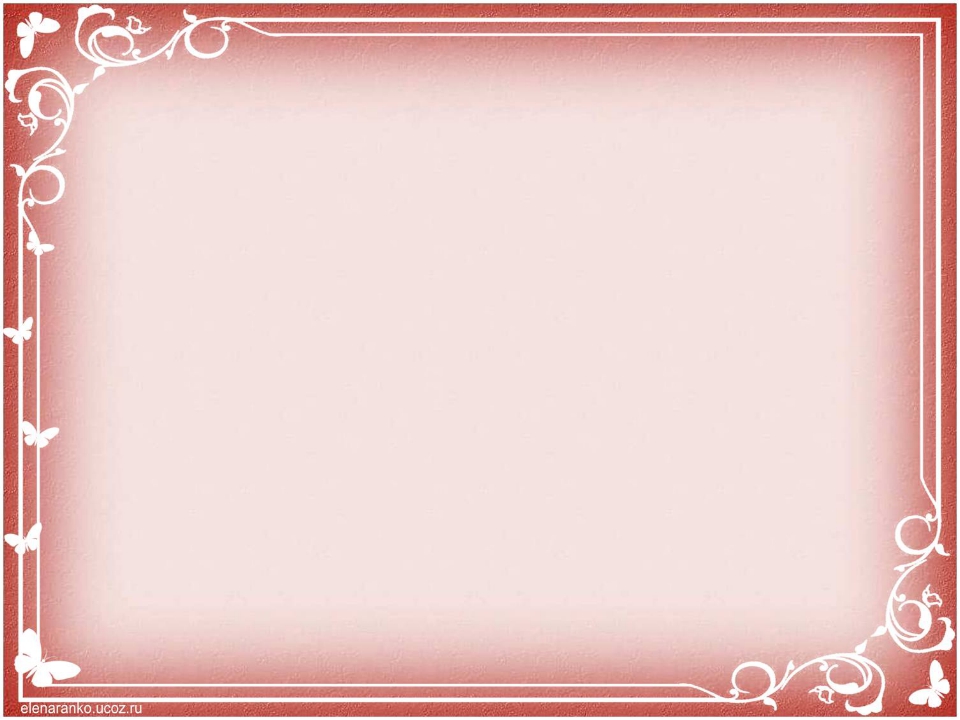 14
Театрализованная деятельность создаёт условия для развития творческих способностей. Этот вид деятельности требует от детей: внимания, сообразительности, быстроты реакции, организованности, умения действовать, подчиняясь определённому образу, перевоплощаясь в него, живя его жизнью.
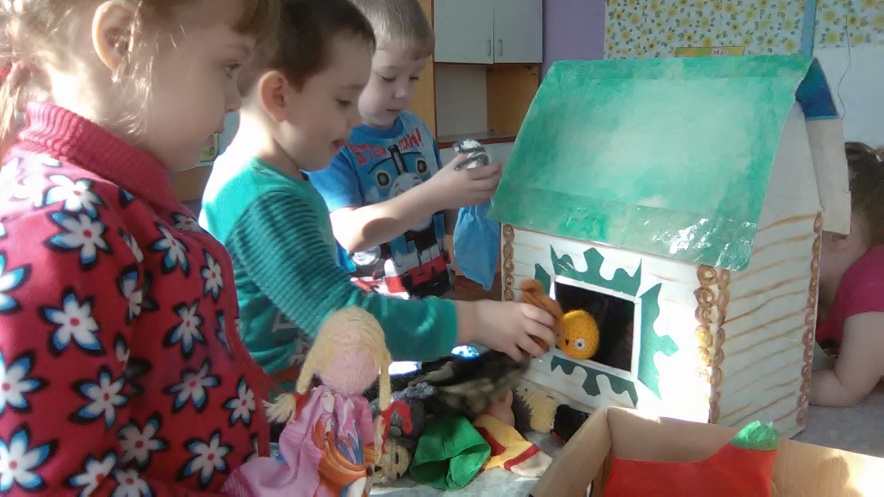 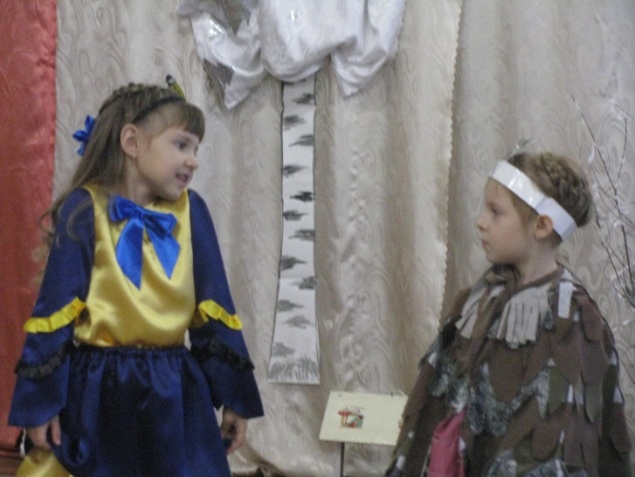 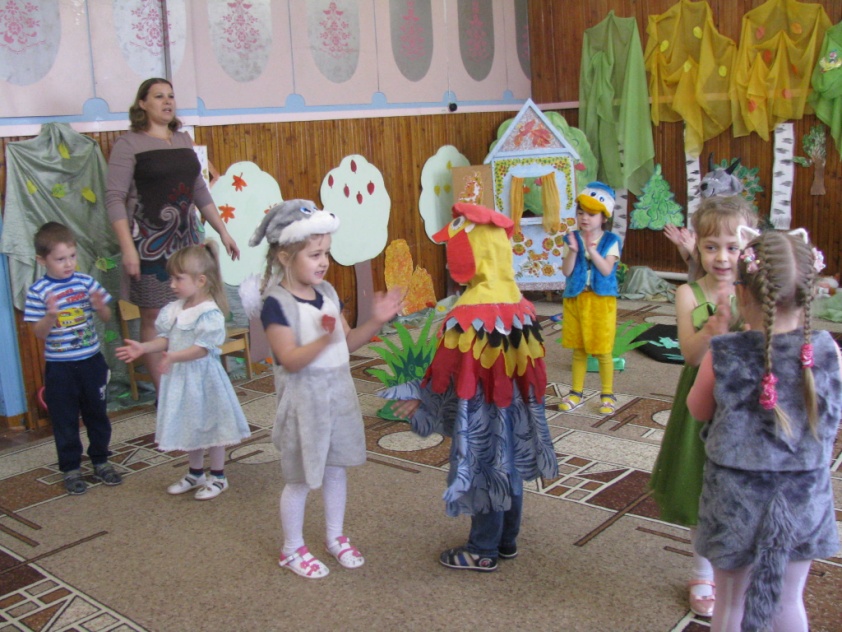 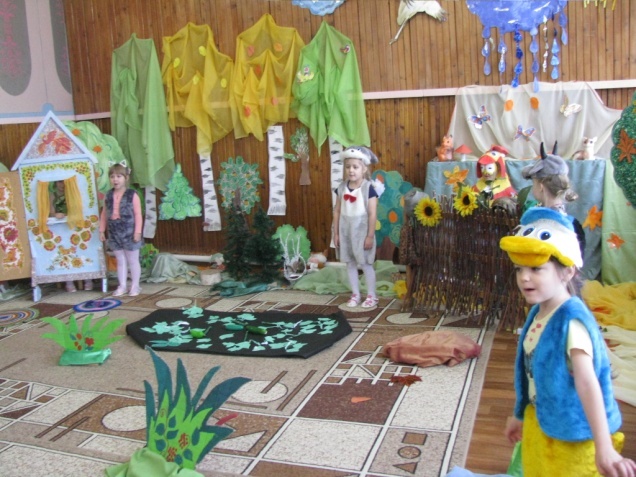 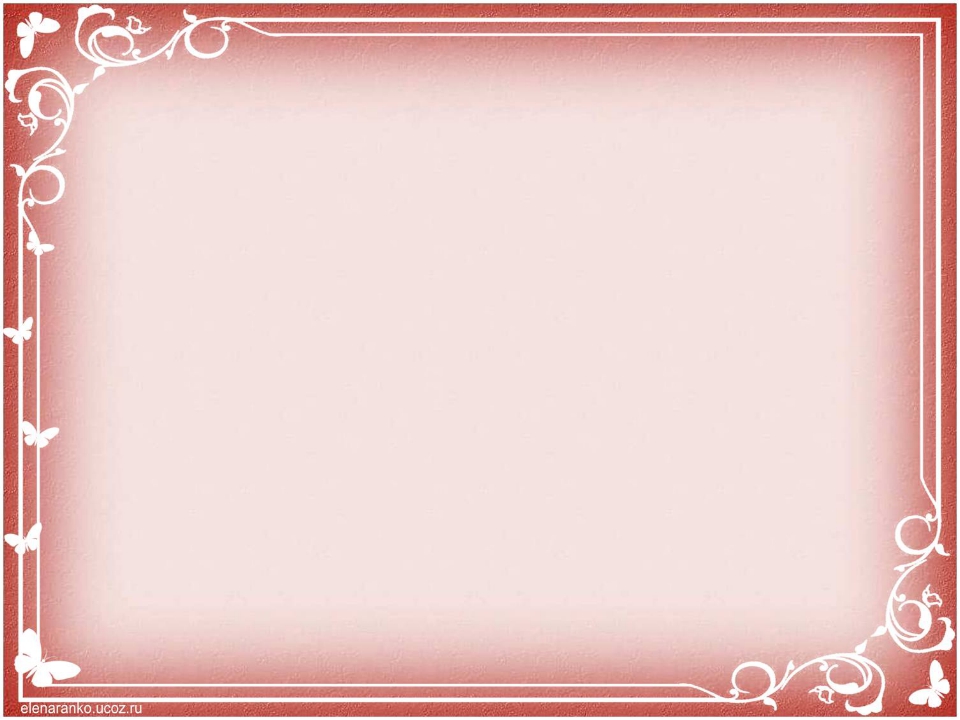 15
«Волшебные кляксы»
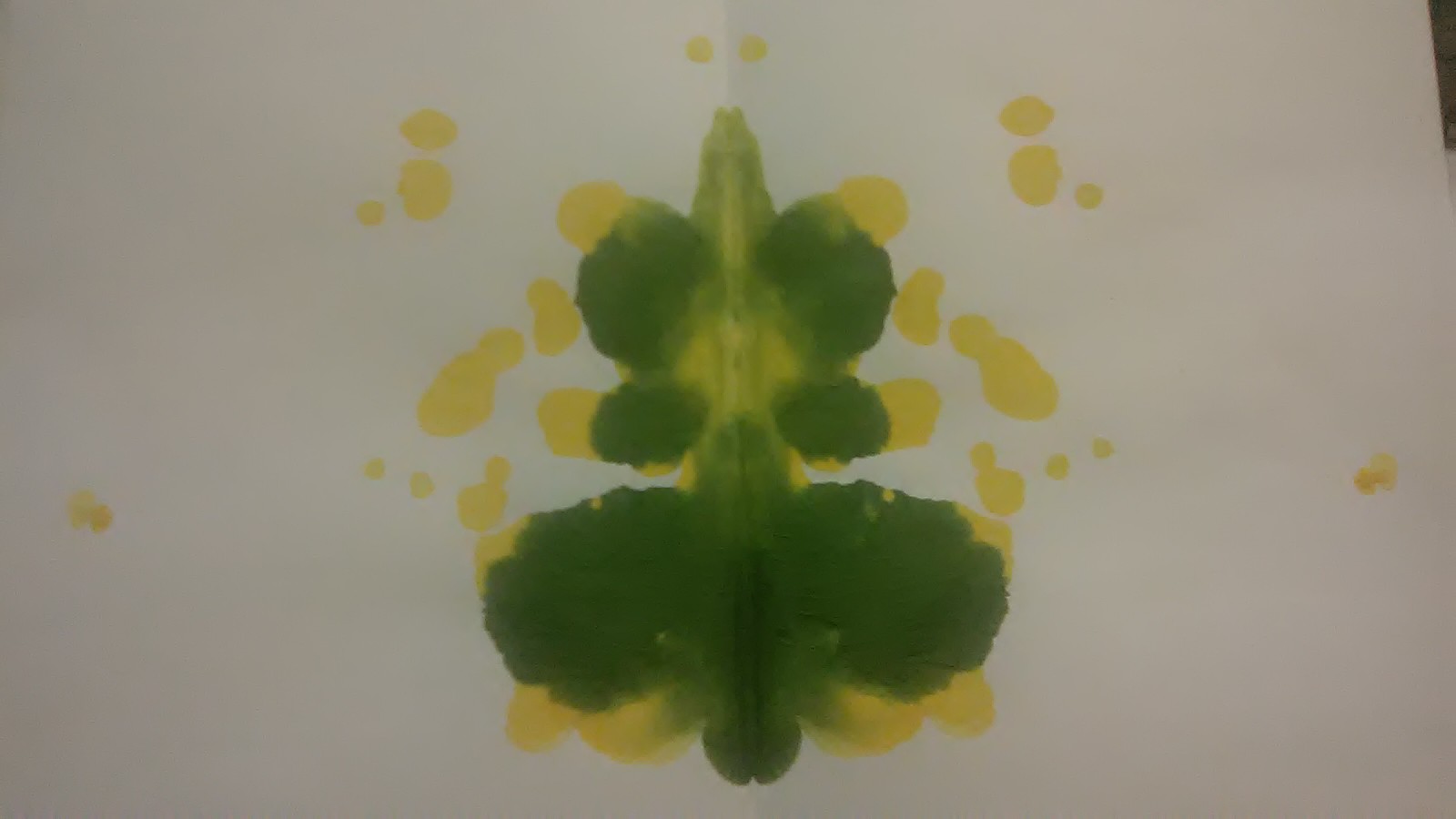 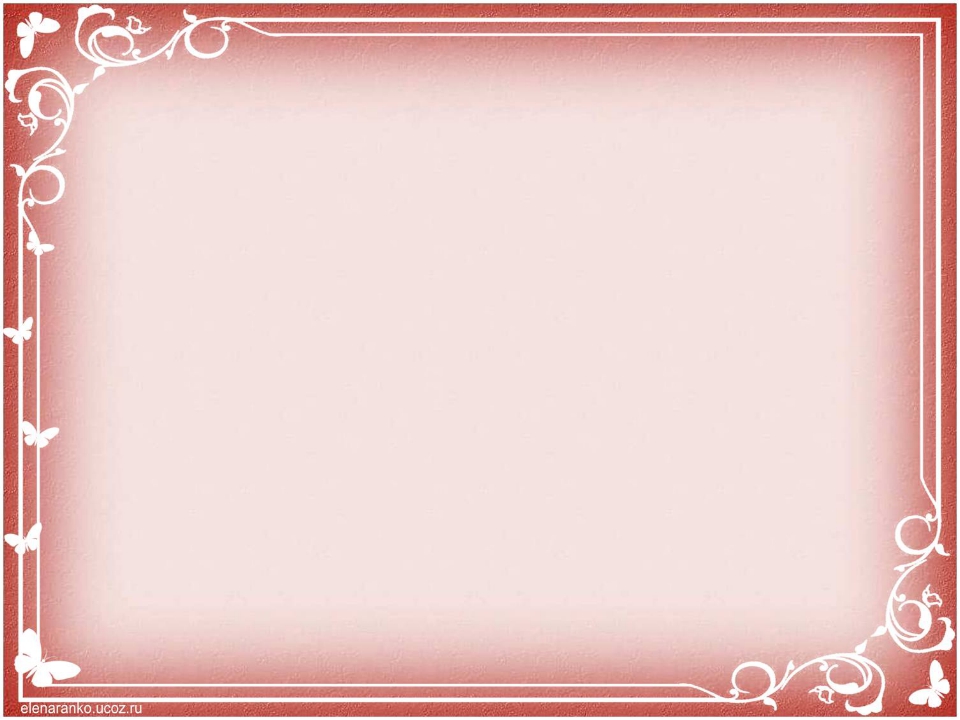 16
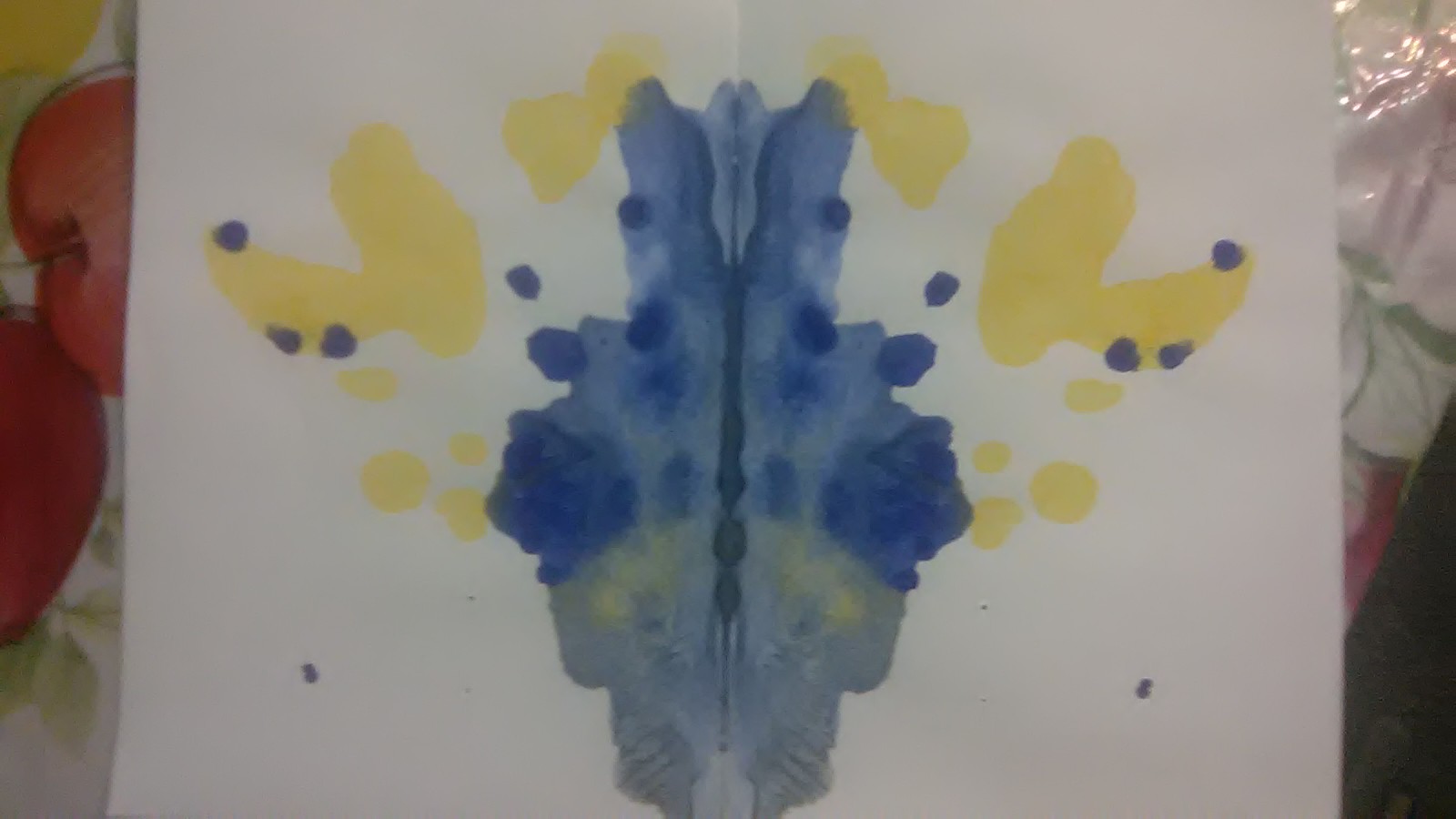 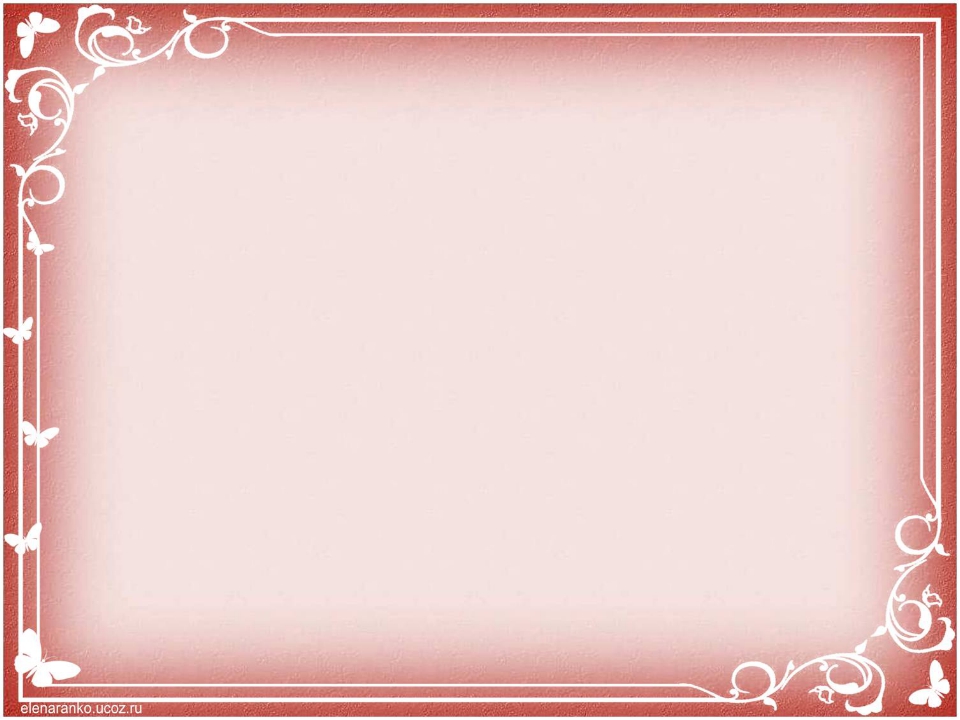 17
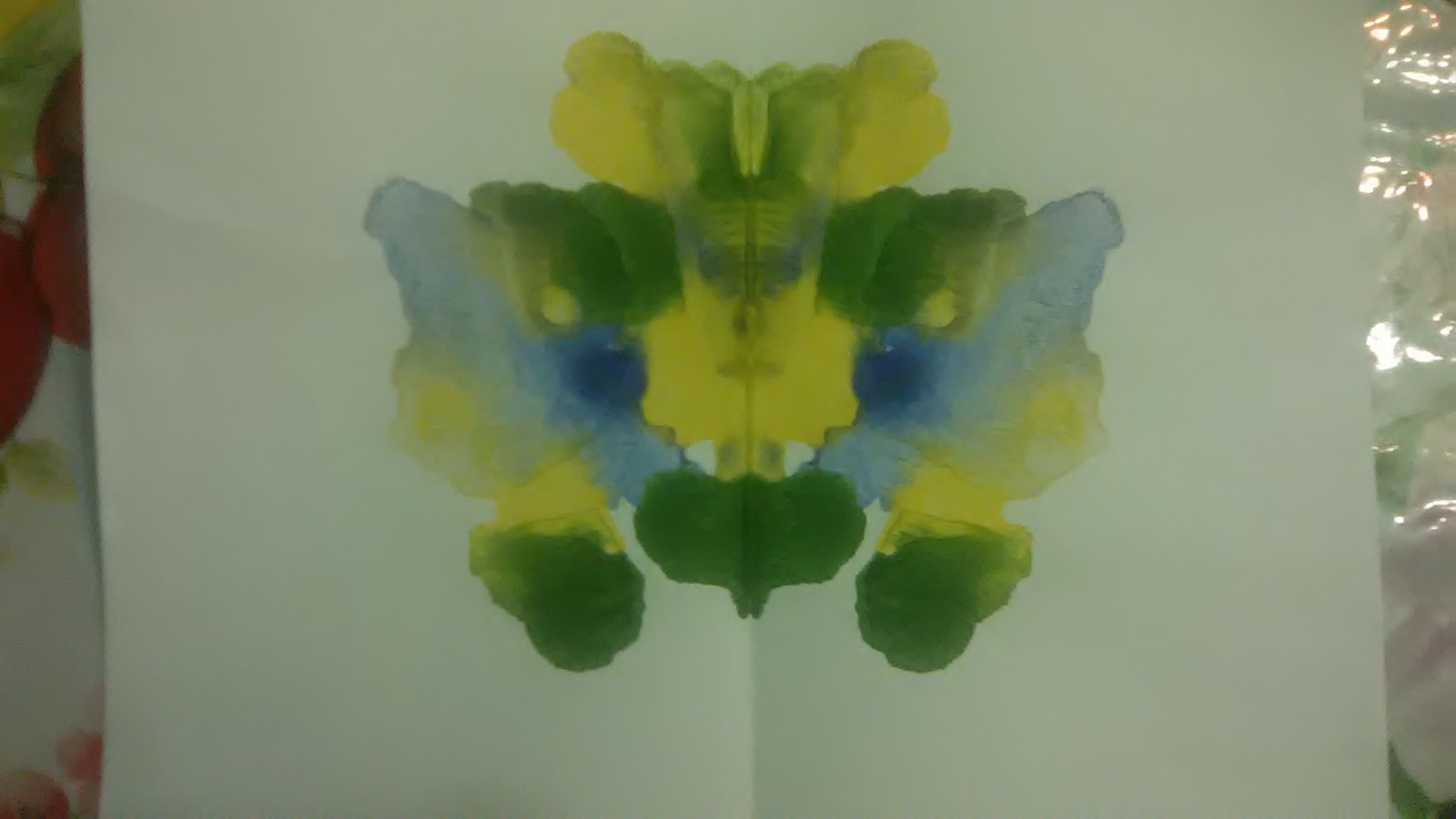 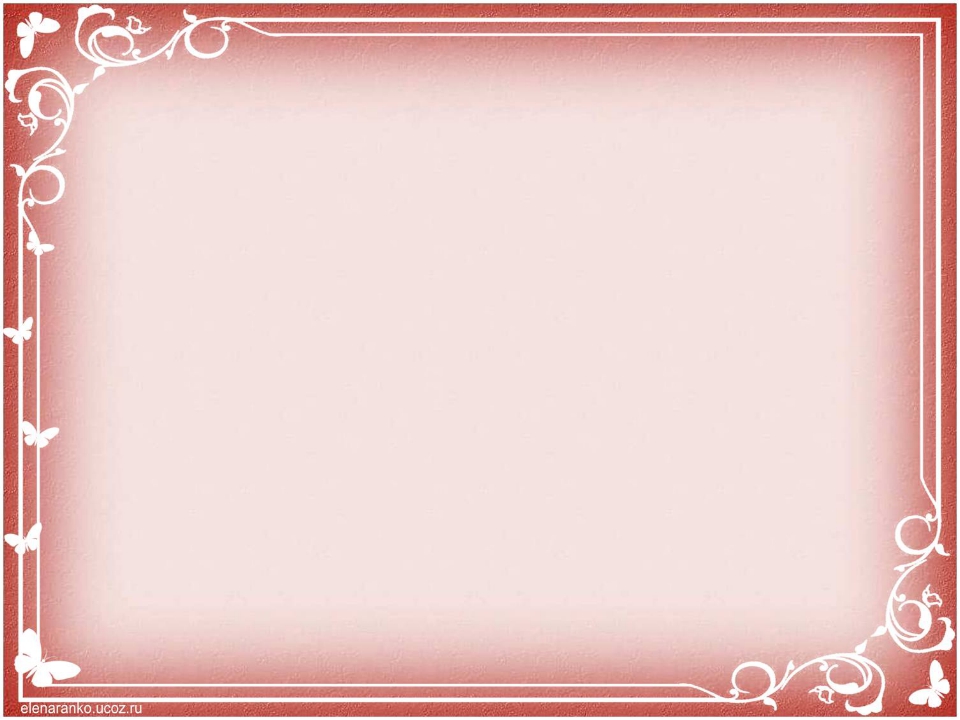 «Фантазеры»
Предлагаю вам придумать сказку. 
«В одном царстве государстве …» продолжает следующий игрок,  последнему игроку необходимо закончить сказку с логическим завершением.
18
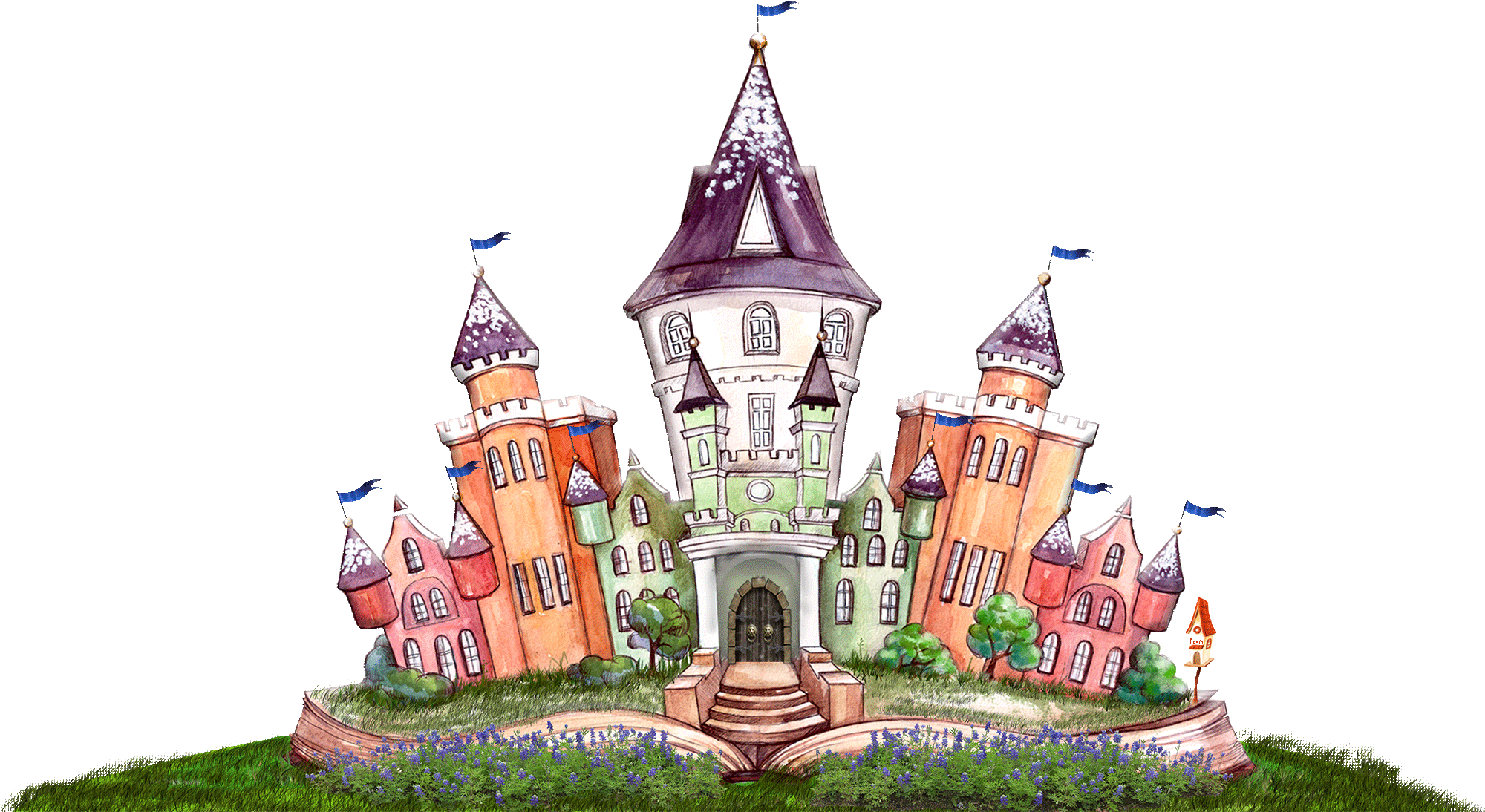 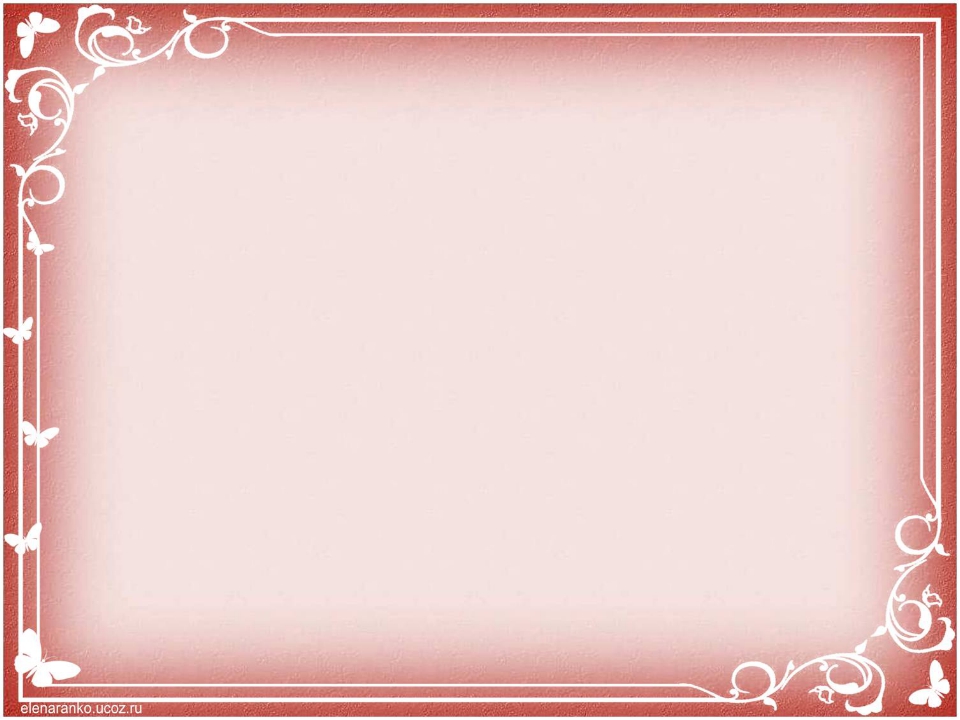 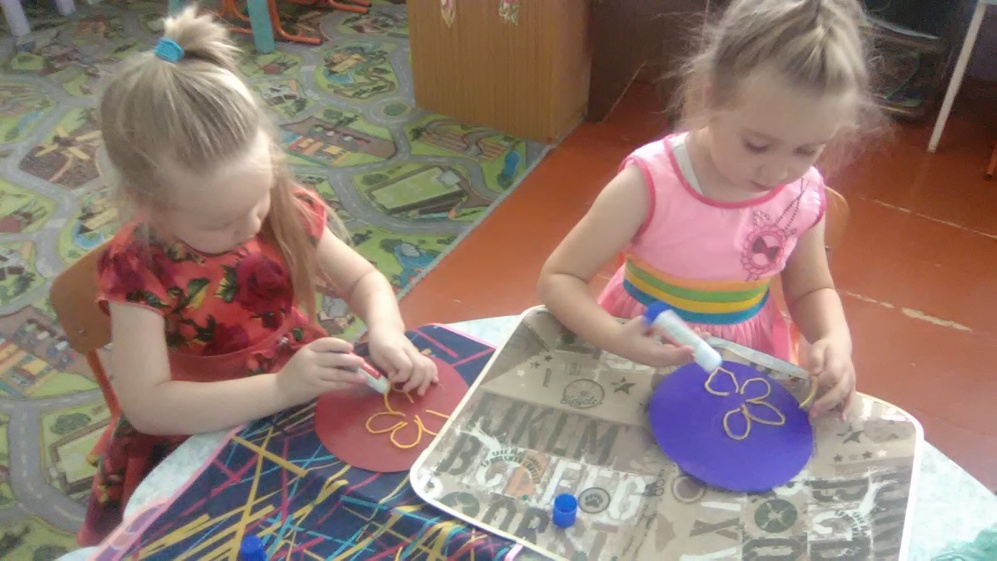 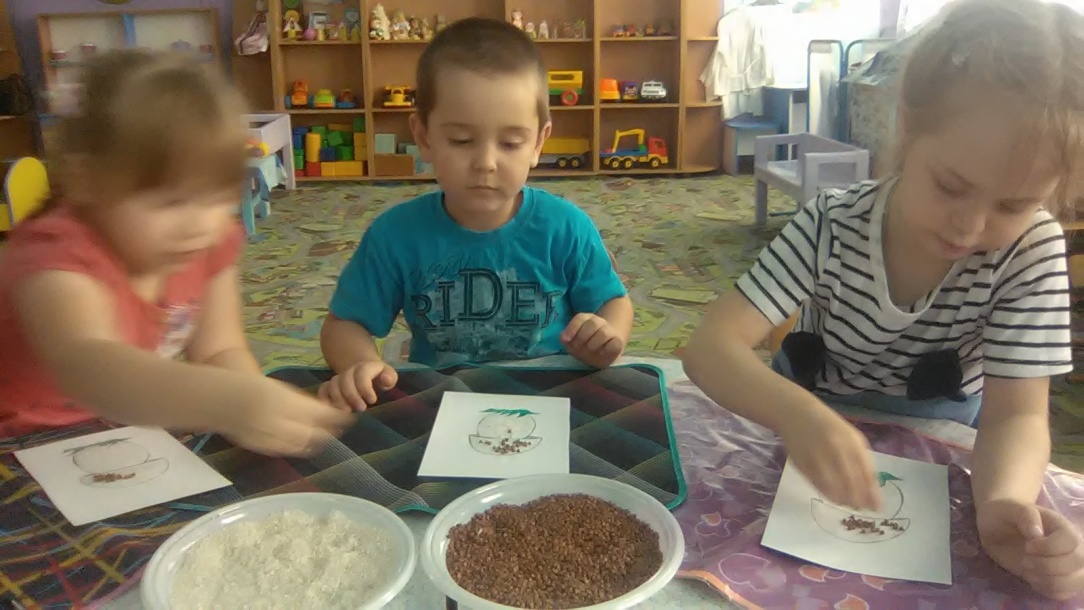 19
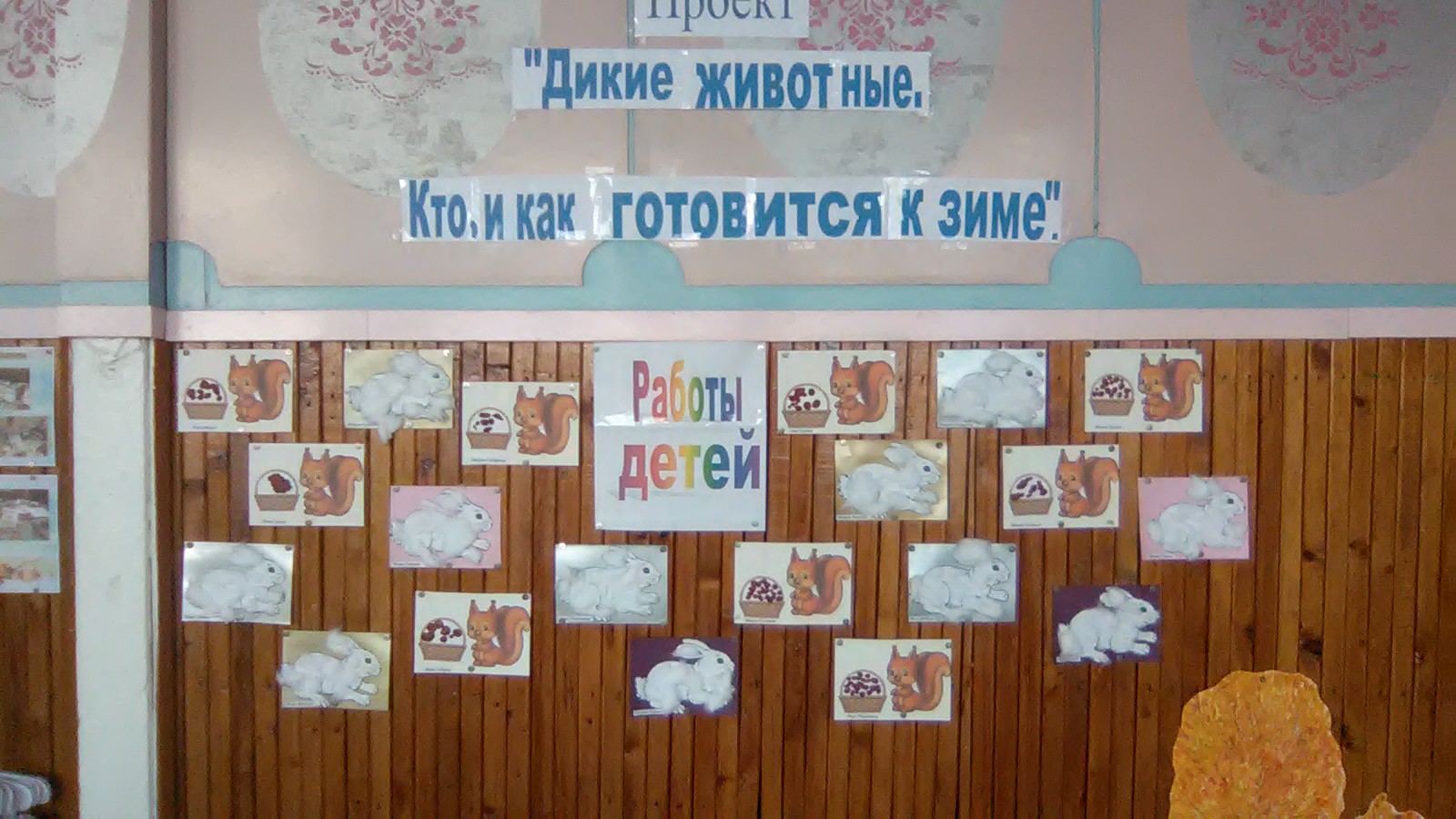 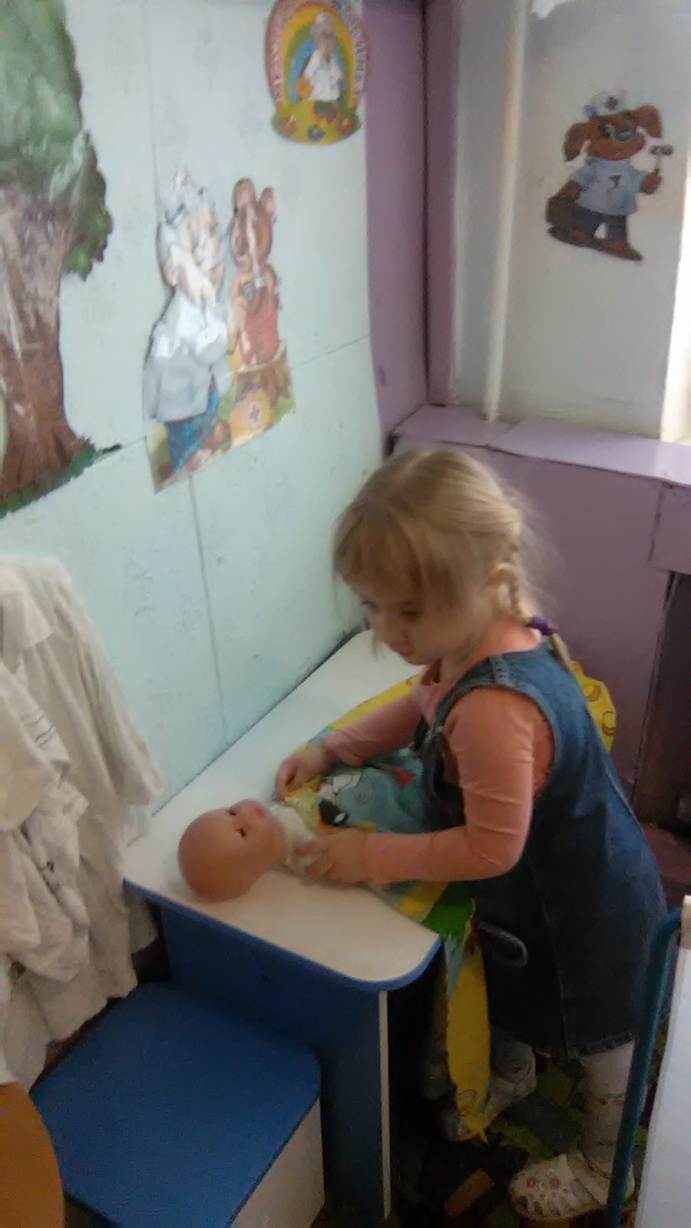 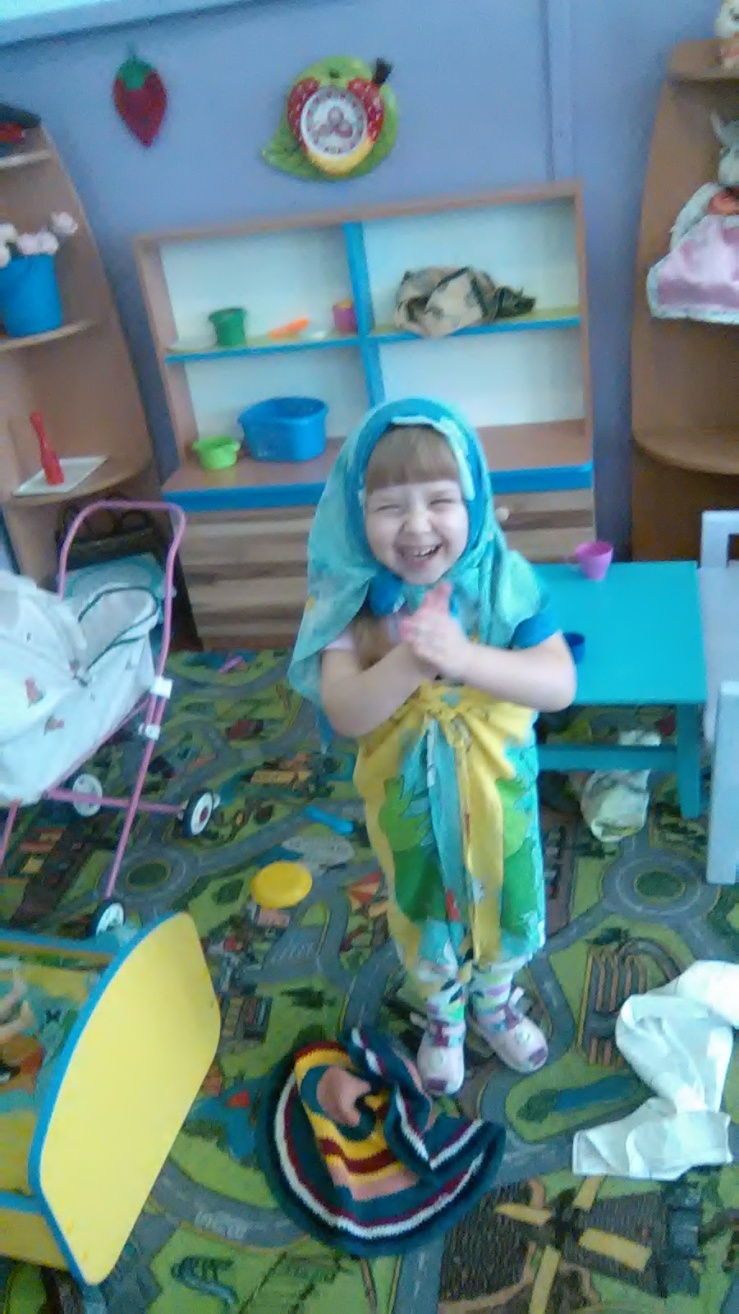 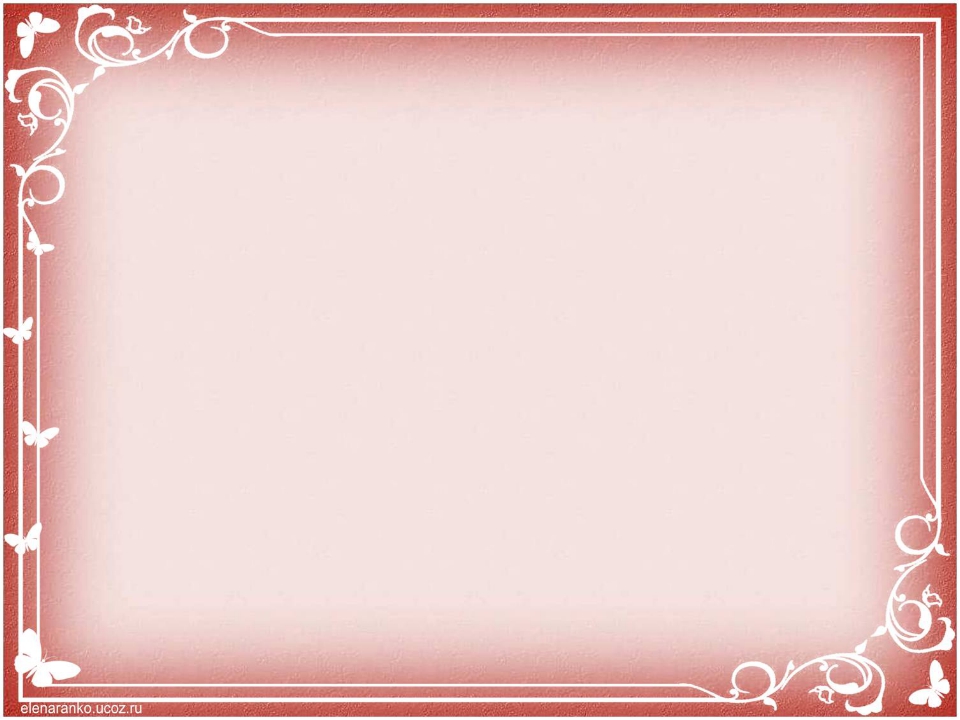 Спасибо за внимание!
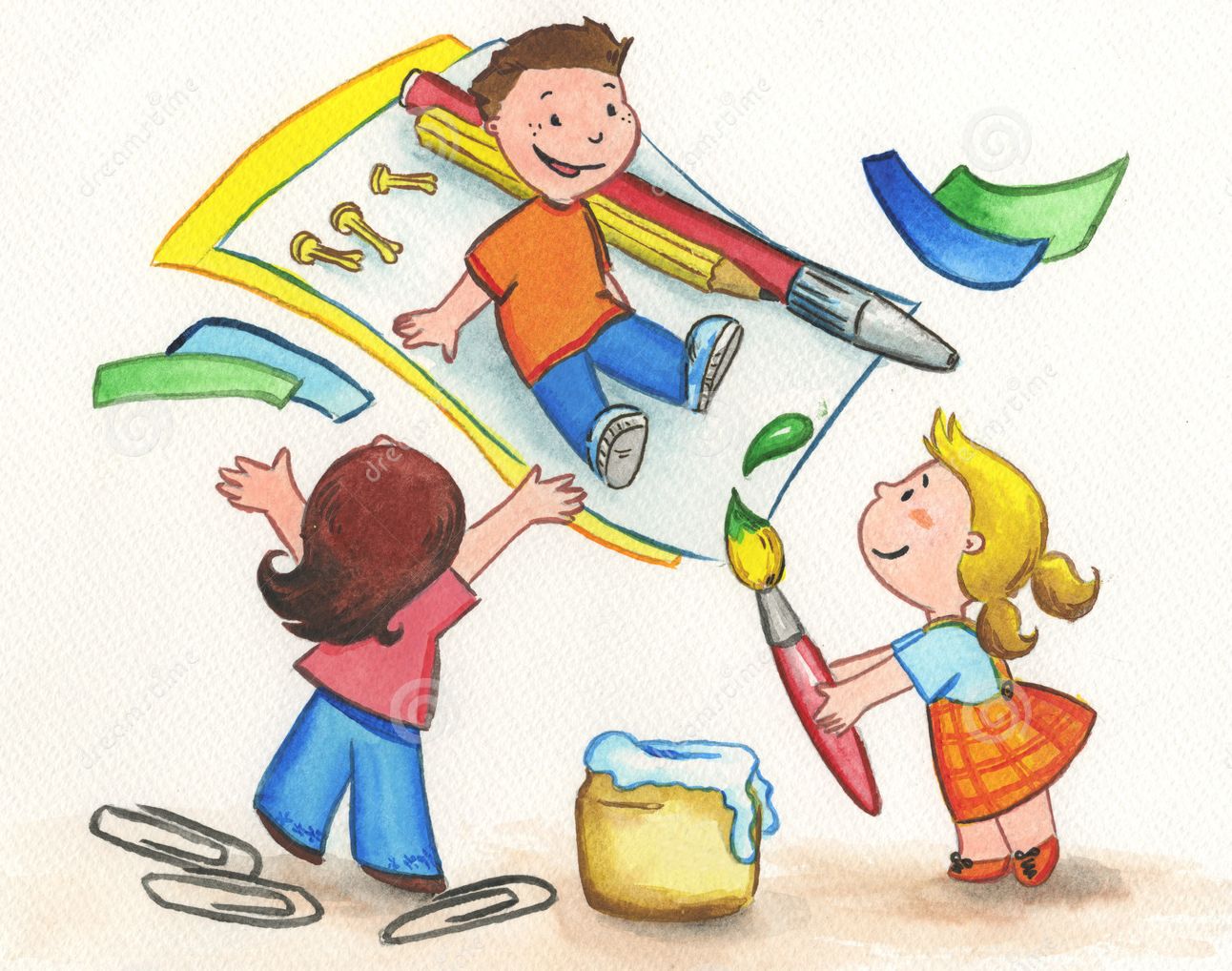